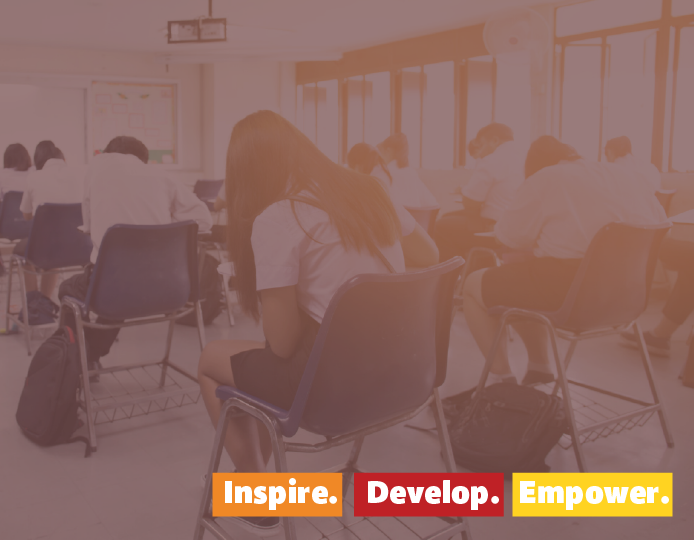 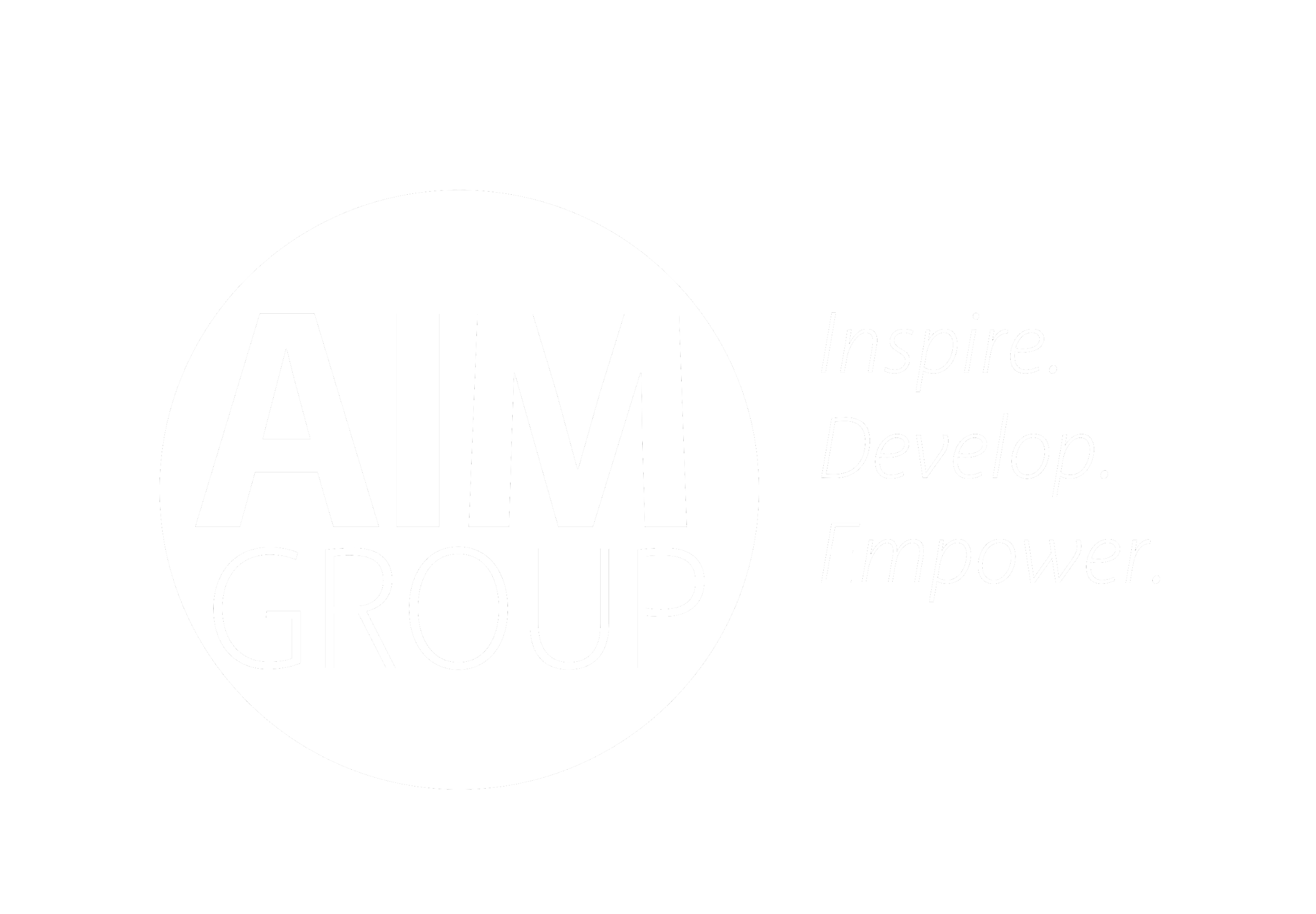 The AIM Group
Apprenticeships | How we can help you!
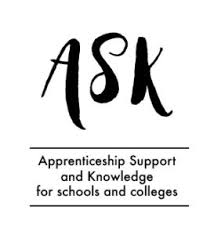 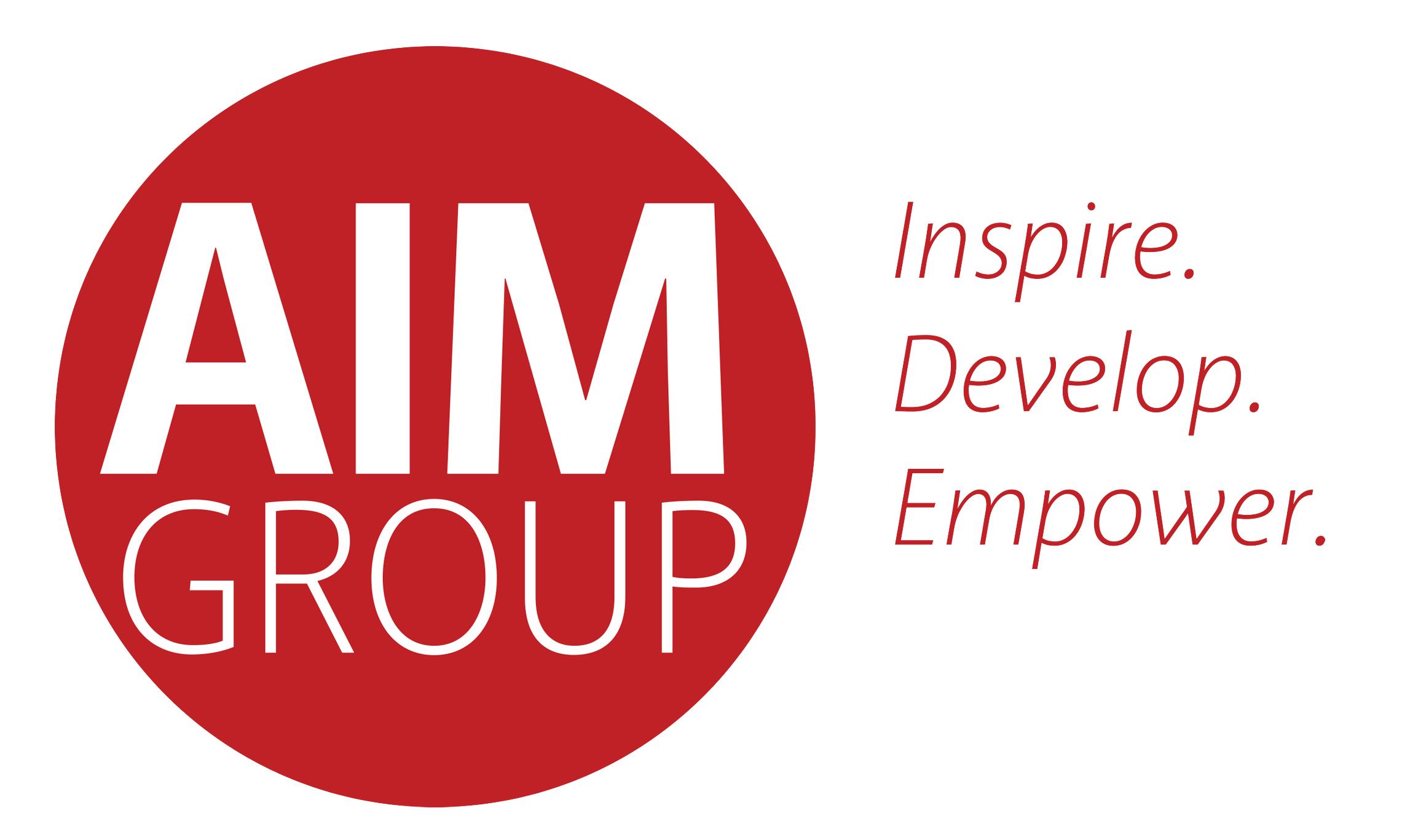 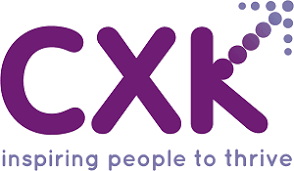 Who is The AIM Group?
Who we are:We started going to schools in 2014 as a one-man-band to educate and inspire students about apprenticeships and since then have grown to a team of over 20 people who talk to over 150,000 people a year!
Who is The AIM Group?
Who we are:We started going to schools in 2014 as a one-man-band to educate and inspire students about apprenticeships and since then have grown to a team of over 20 people who talk to over 150,000 people a year!
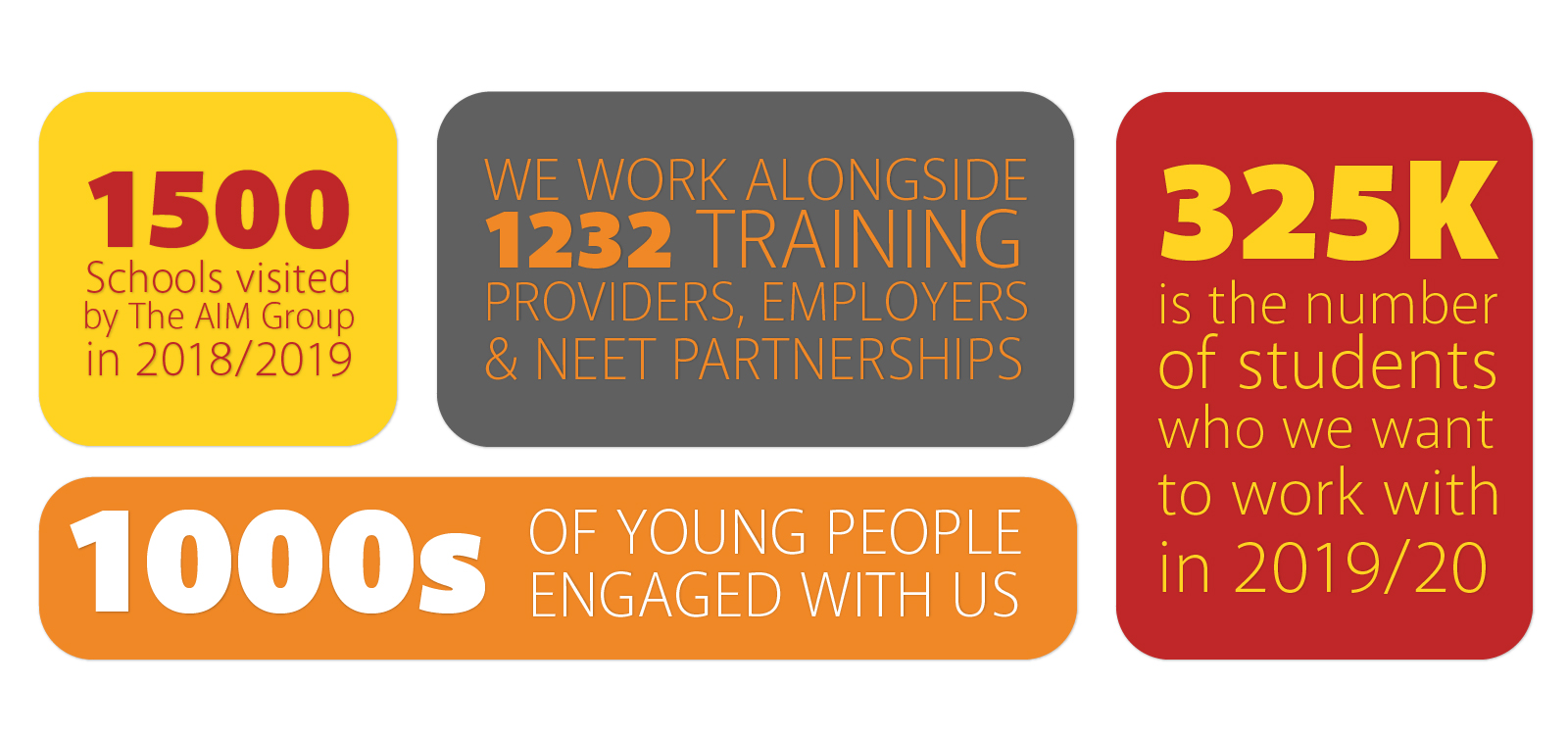 Who is The AIM Group?
Who we are:We started going to schools in 2014 as a one-man-band to educate and inspire students about apprenticeships and since then have grown to a team of over 20 people who talk to over 150,000 people a year!
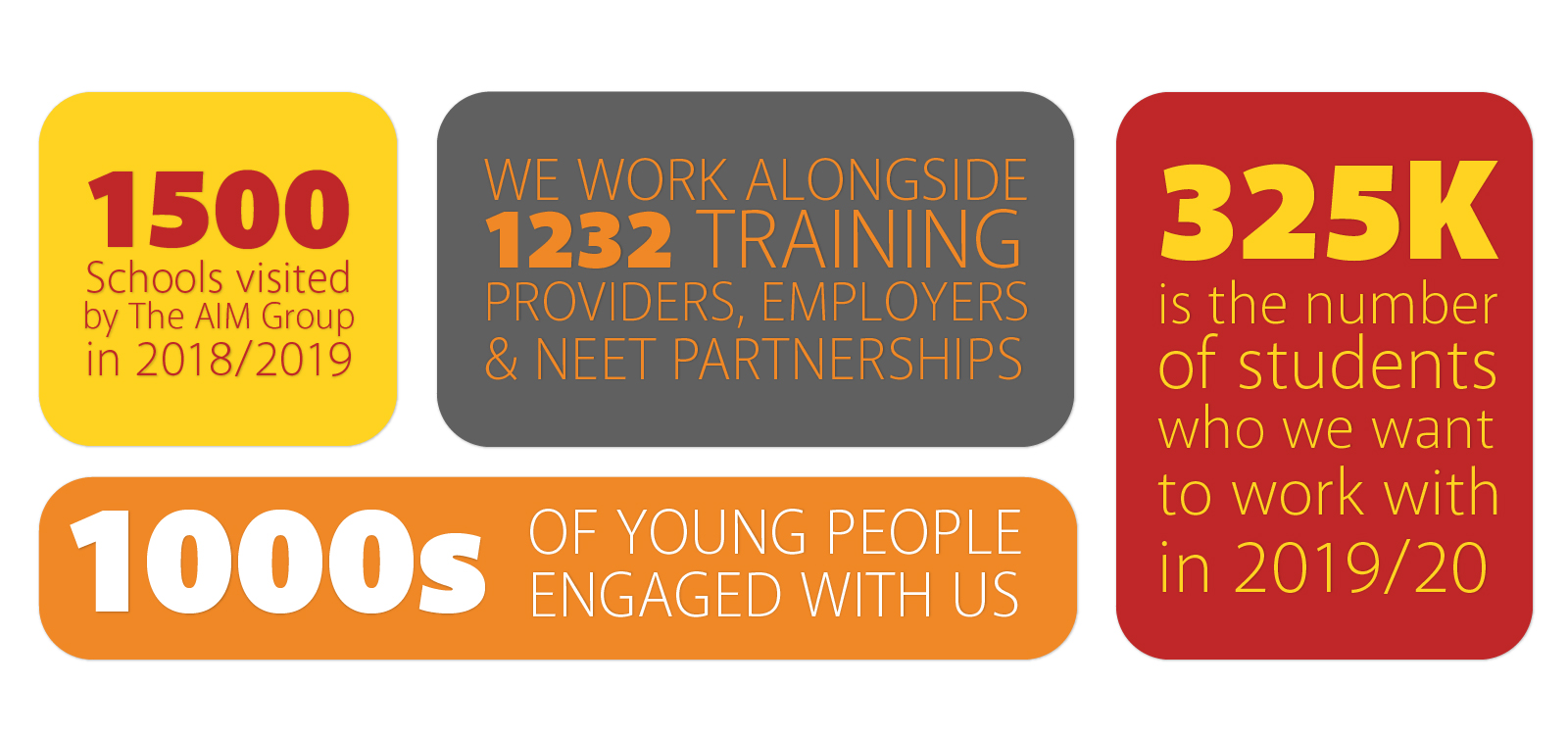 Who is The AIM Group?
Who we are:We started going to schools in 2014 as a one-man-band to educate and inspire students about apprenticeships and since then have grown to a team of over 20 people who talk to over 150,000 people a year!
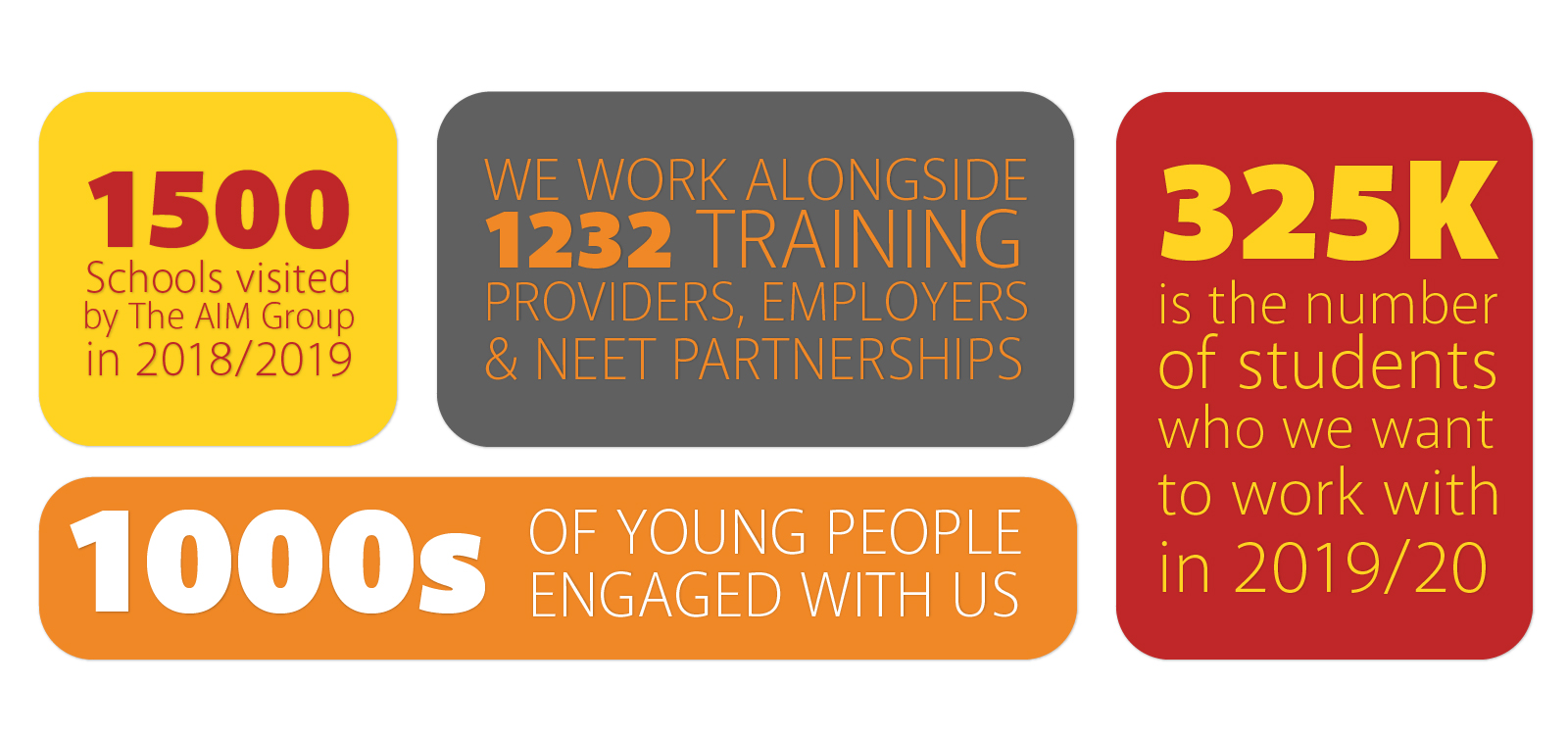 Who is The AIM Group?
Who we are:We started going to schools in 2014 as a one-man-band to educate and inspire students about apprenticeships and since then have grown to a team of over 20 people who talk to over 150,000 people a year!
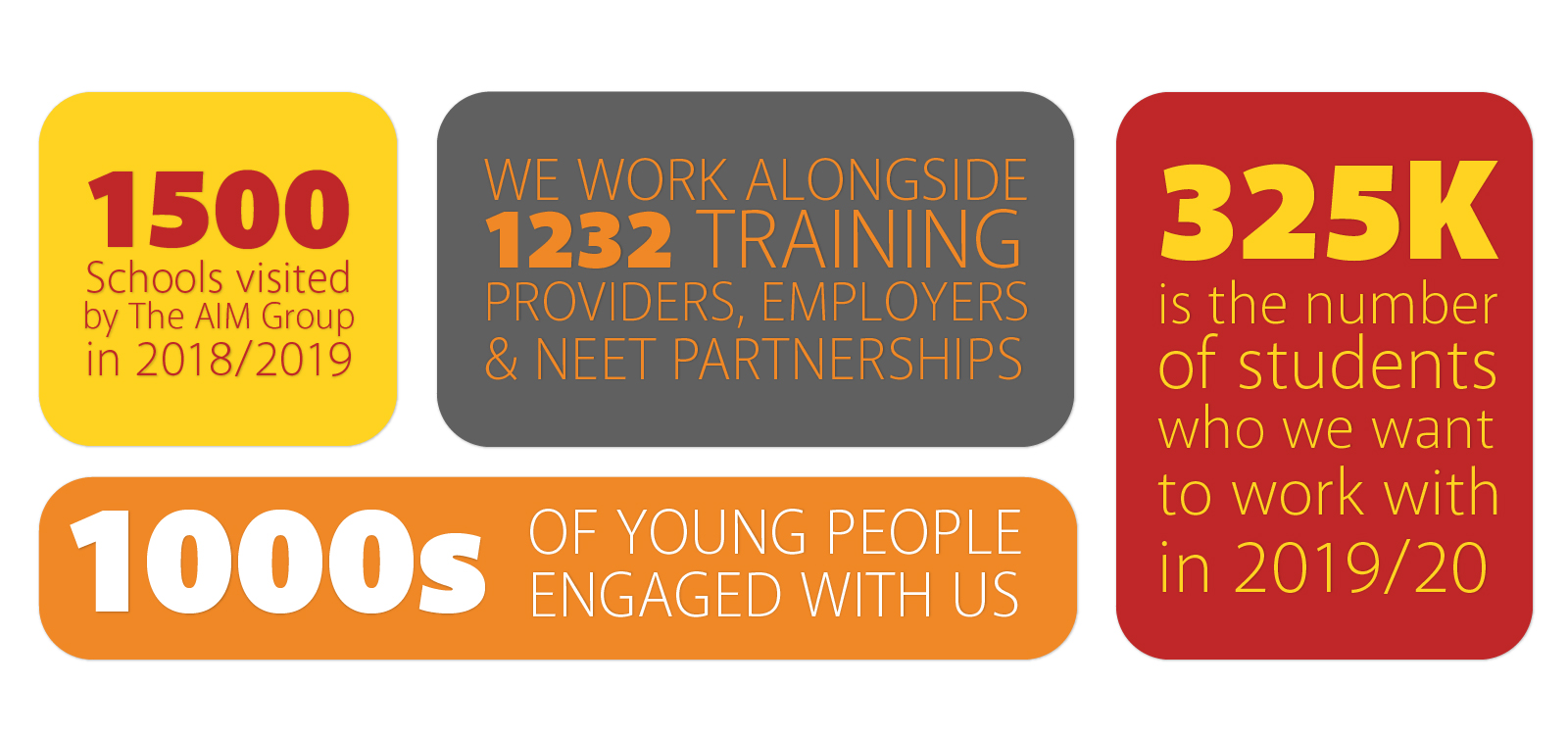 Inspiring, Developing and Empowering!
Our slogan is Inspire. Develop. Empower - and it’s what we AIM to do, every time we come into schools...
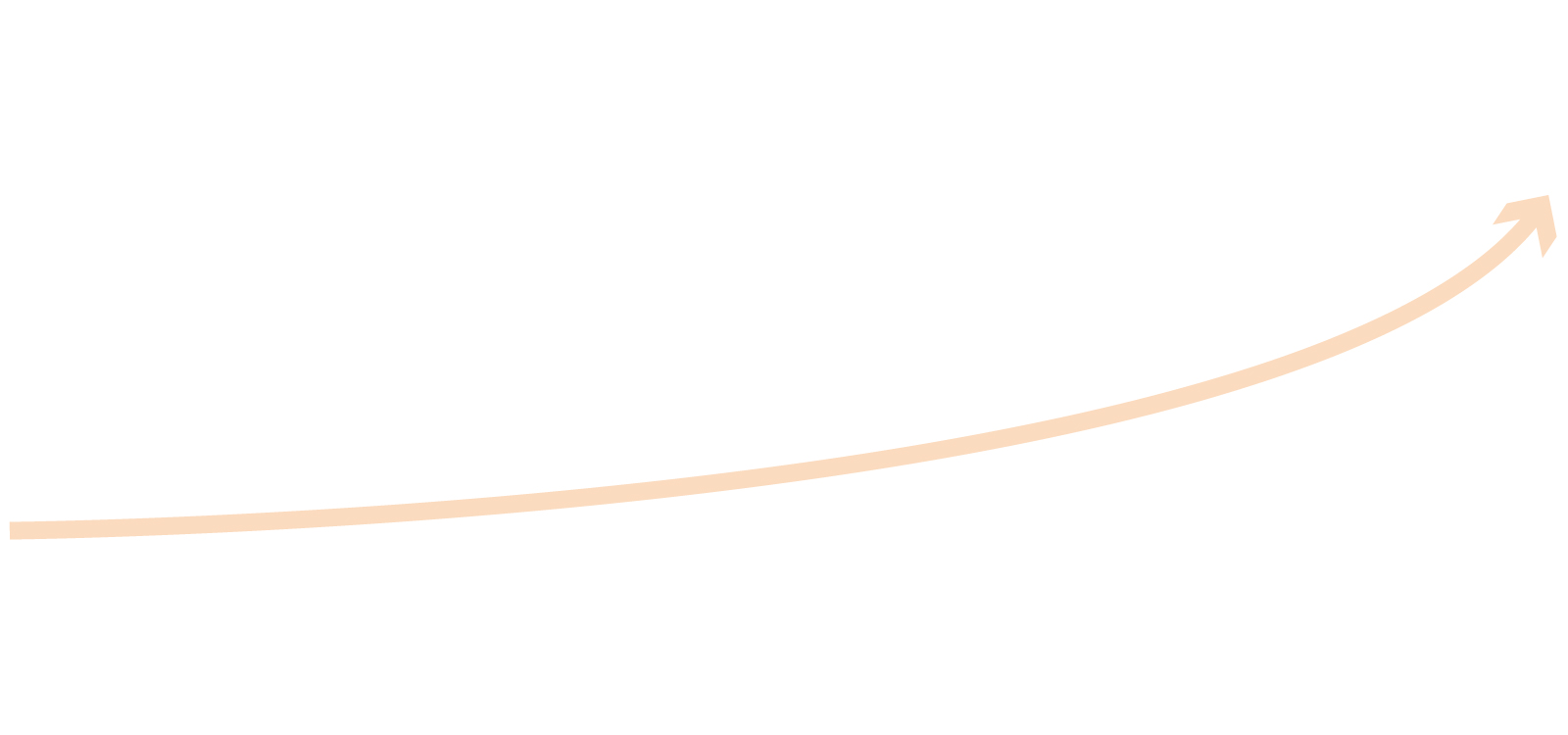 Your Potential!
Inspiring, Developing and Empowering!
Our slogan is Inspire. Develop. Empower - and it’s what we AIM to do, every time we come into schools...
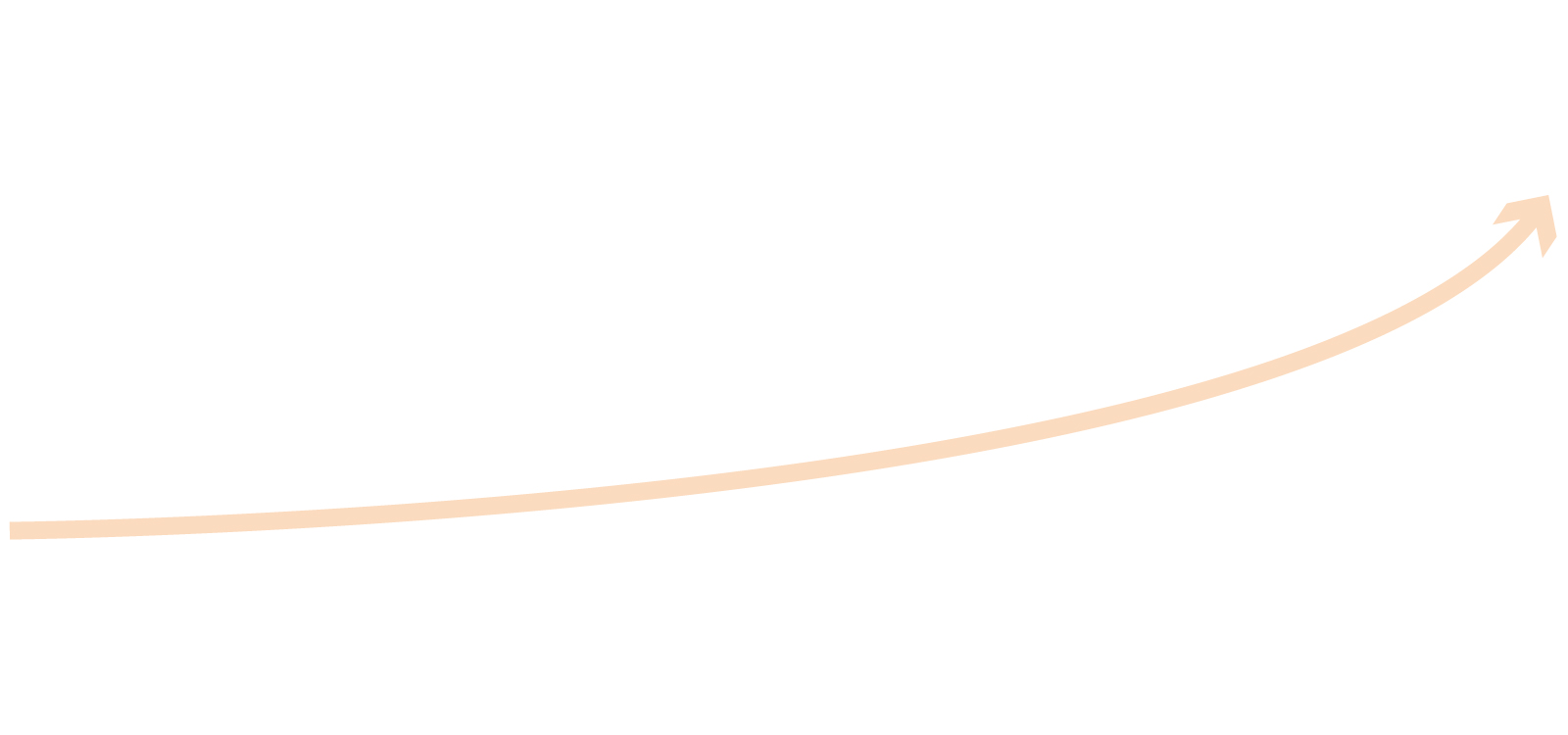 Your Potential!
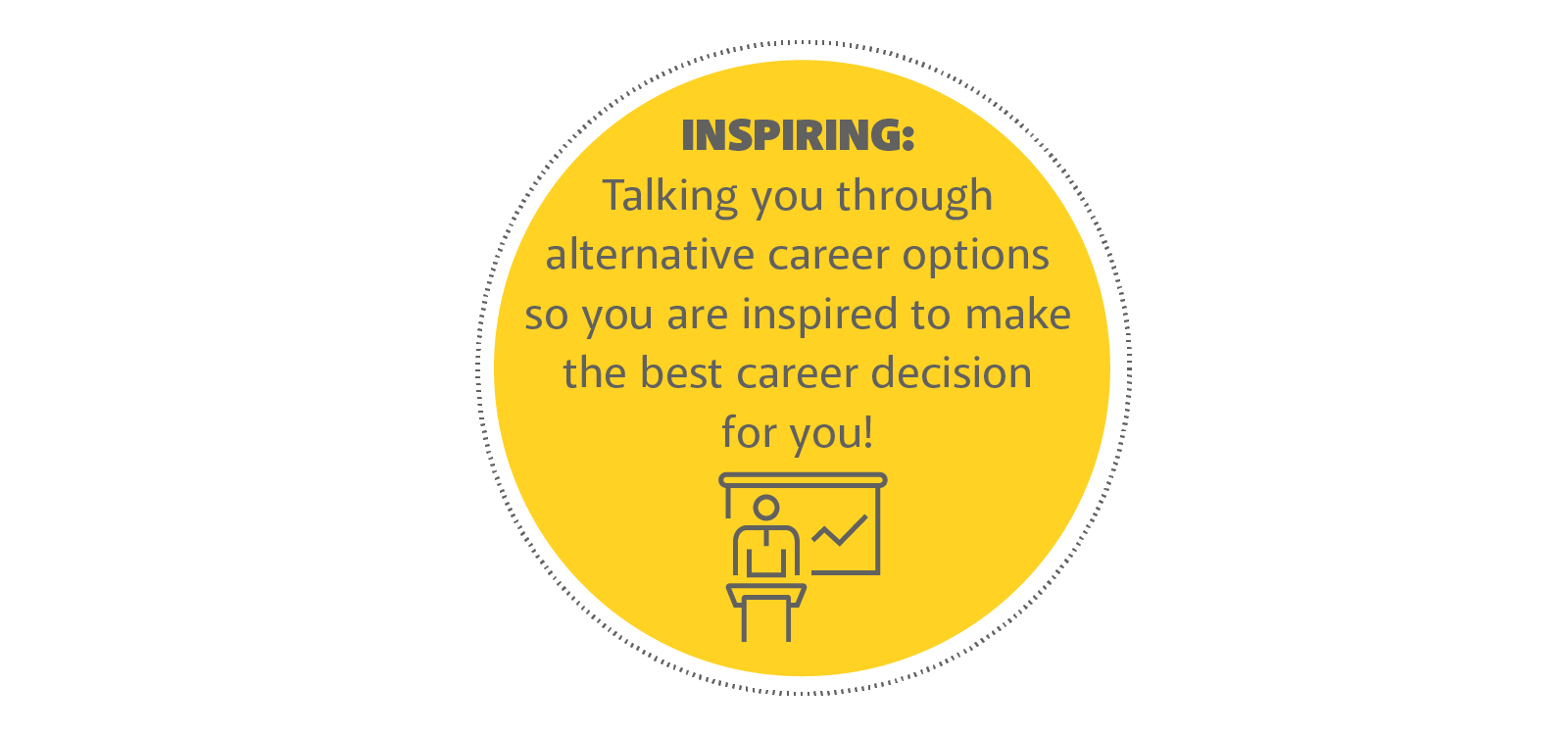 [Speaker Notes: Inspiring - through our informative presentations so you can make the most best career decision for you as you and realise your true potential - we believe everyone should have an equal chance of pursuing and attaining the career of their dreams!]
Inspiring, Developing and Empowering!
Our slogan is Inspire. Develop. Empower - and it’s what we AIM to do, every time we come into schools...
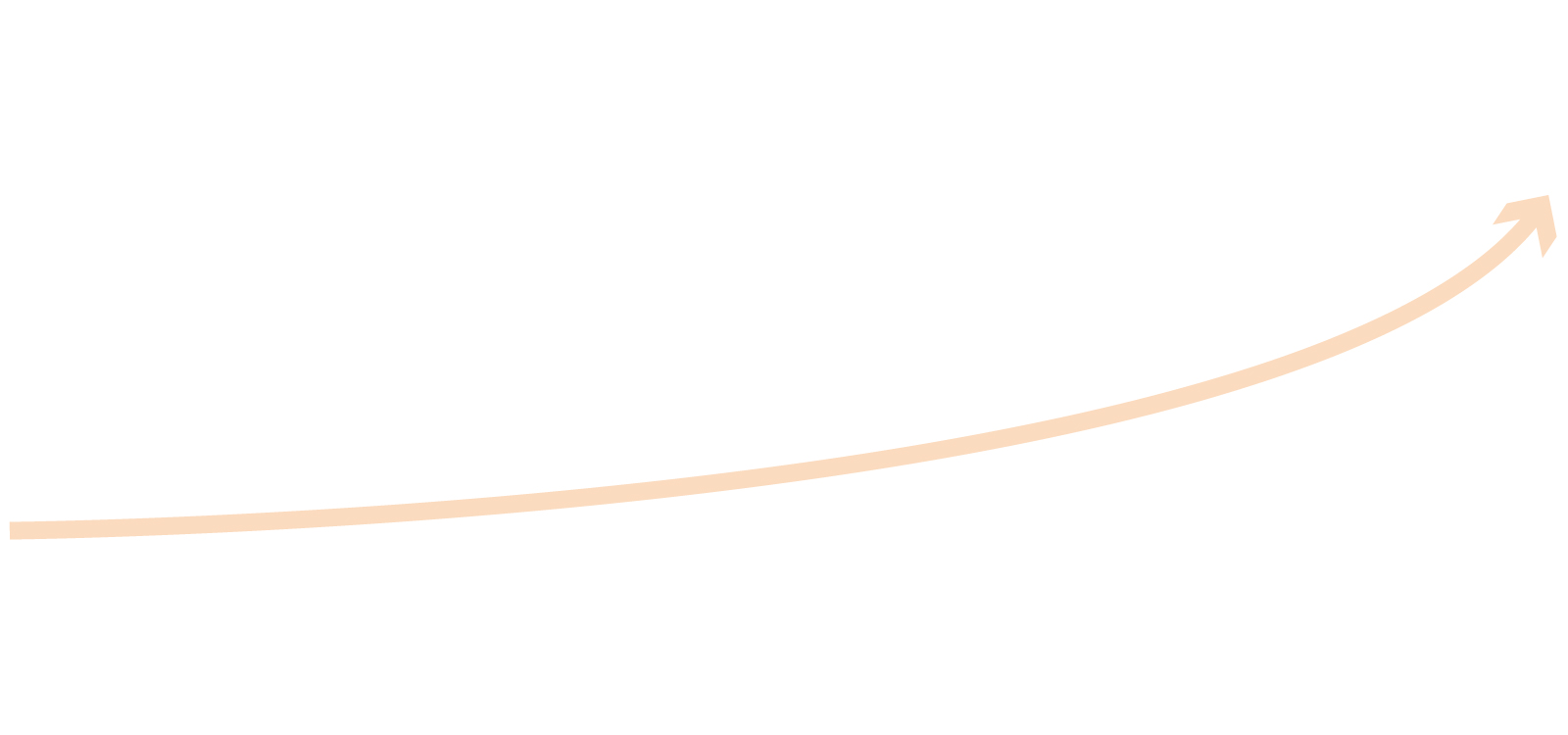 Your Potential!
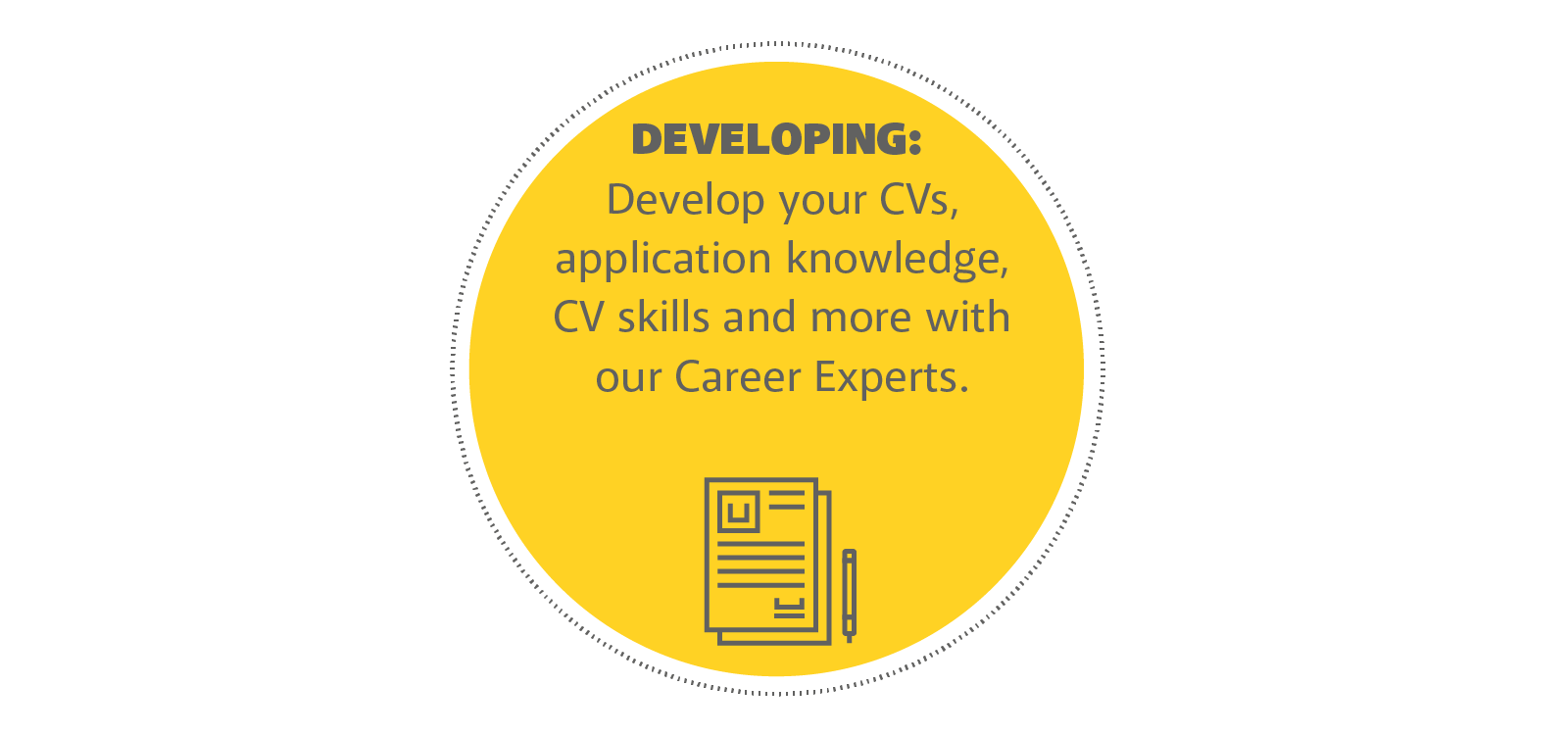 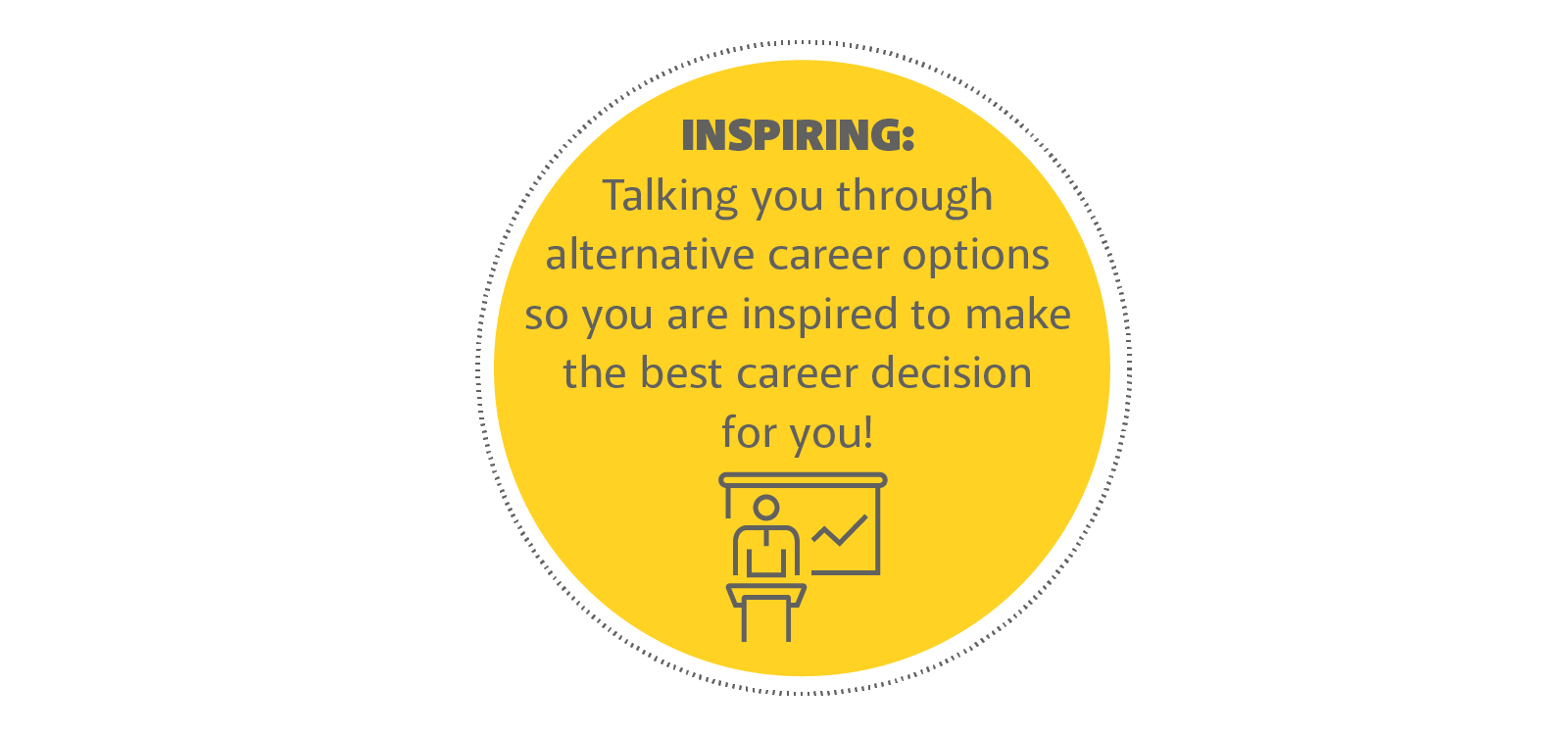 [Speaker Notes: Inspiring - through our informative presentations so you can make the most best career decision for you as you and realise your true potential - we believe everyone should have an equal chance of pursuing and attaining the career of their dreams!]
Inspiring, Developing and Empowering!
Our slogan is Inspire. Develop. Empower - and it’s what we AIM to do, every time we come into schools...
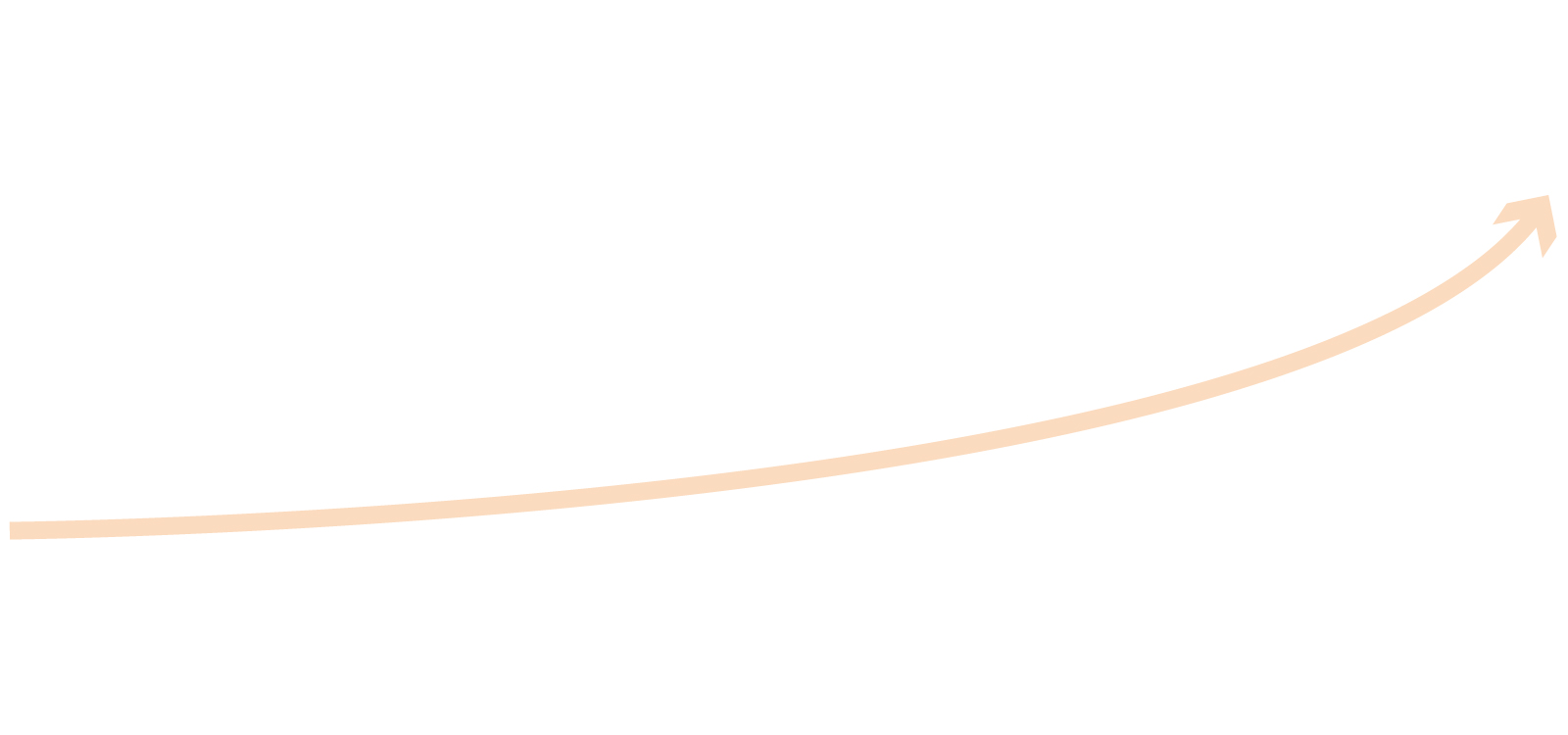 Your Potential!
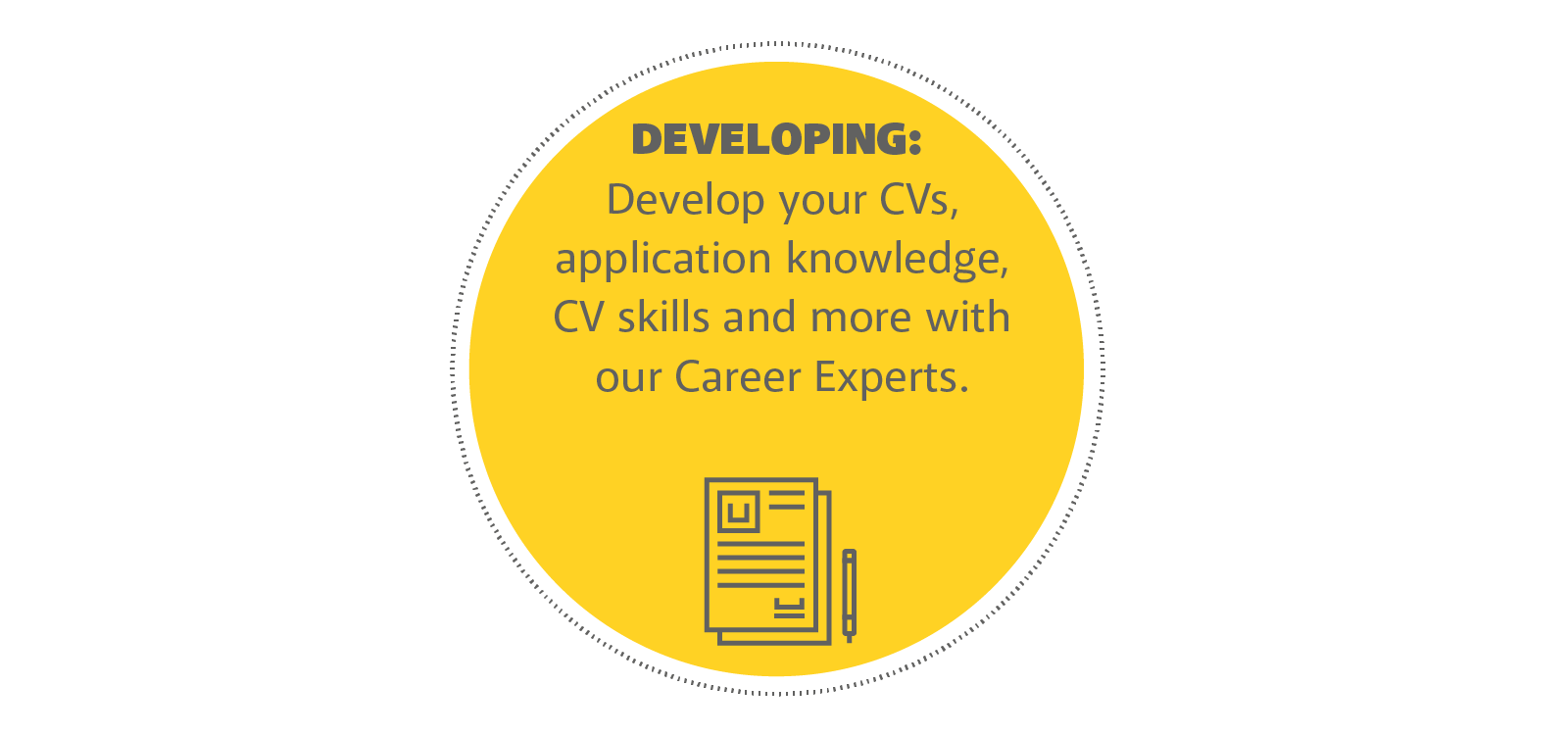 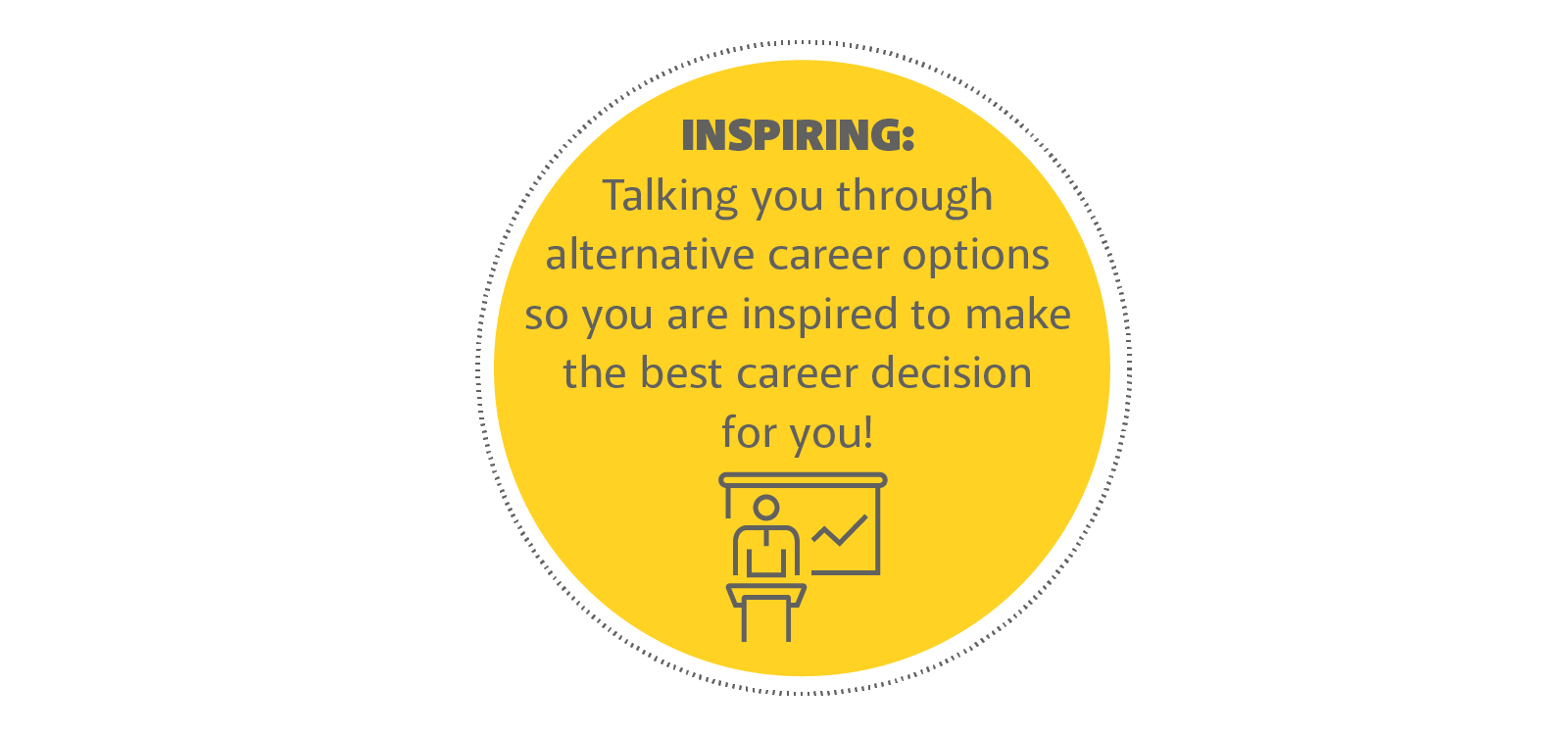 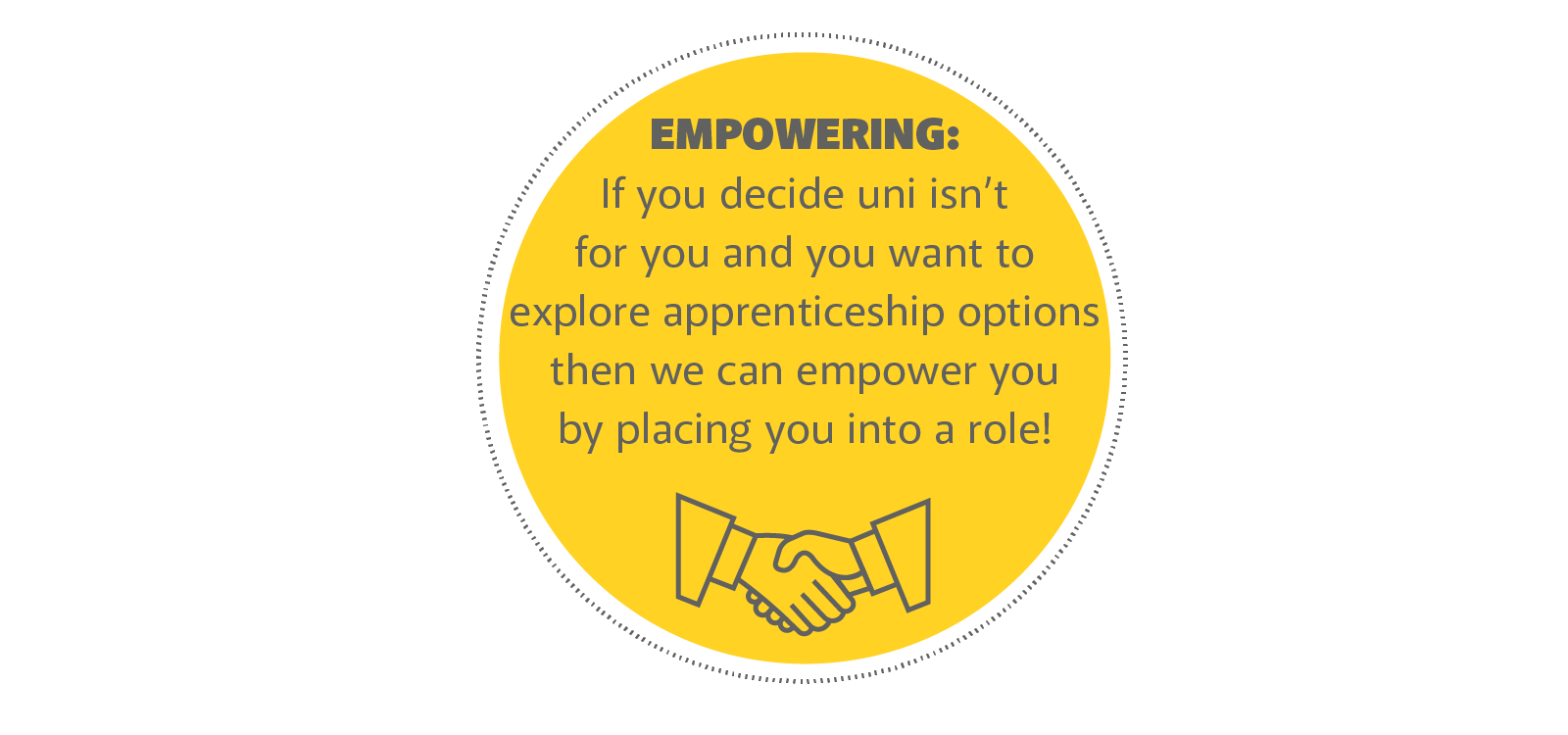 [Speaker Notes: Inspiring - through our informative presentations so you can make the most best career decision for you as you and realise your true potential - we believe everyone should have an equal chance of pursuing and attaining the career of their dreams!]
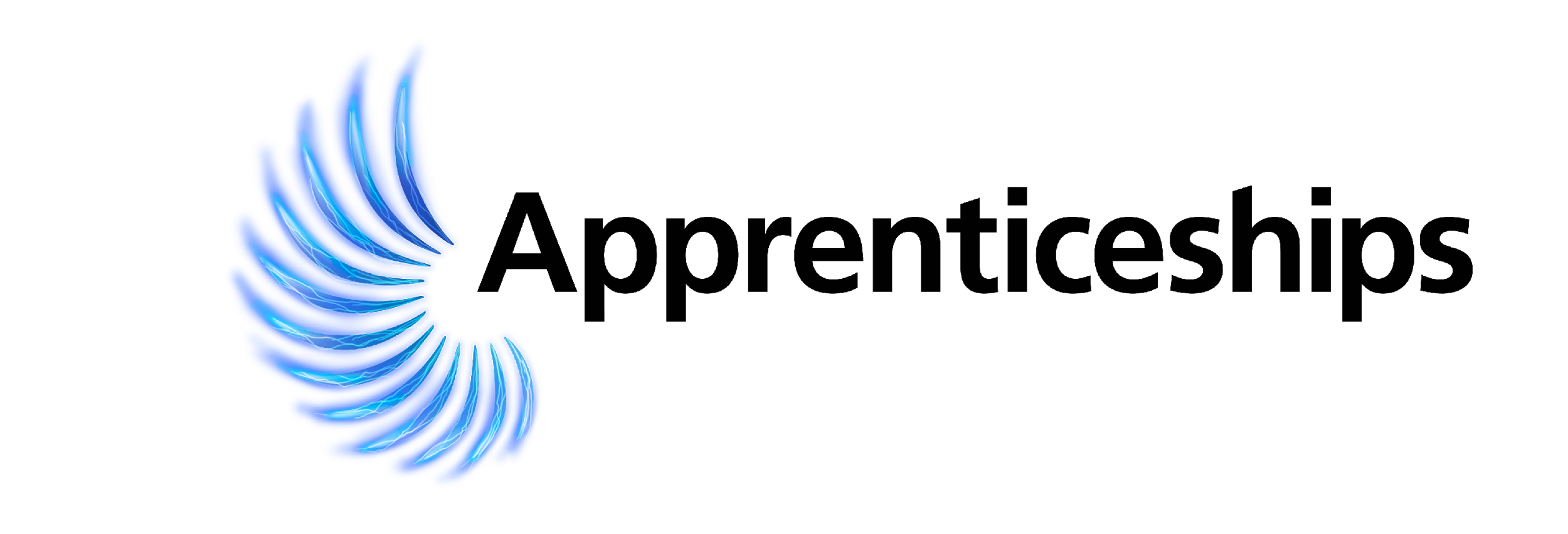 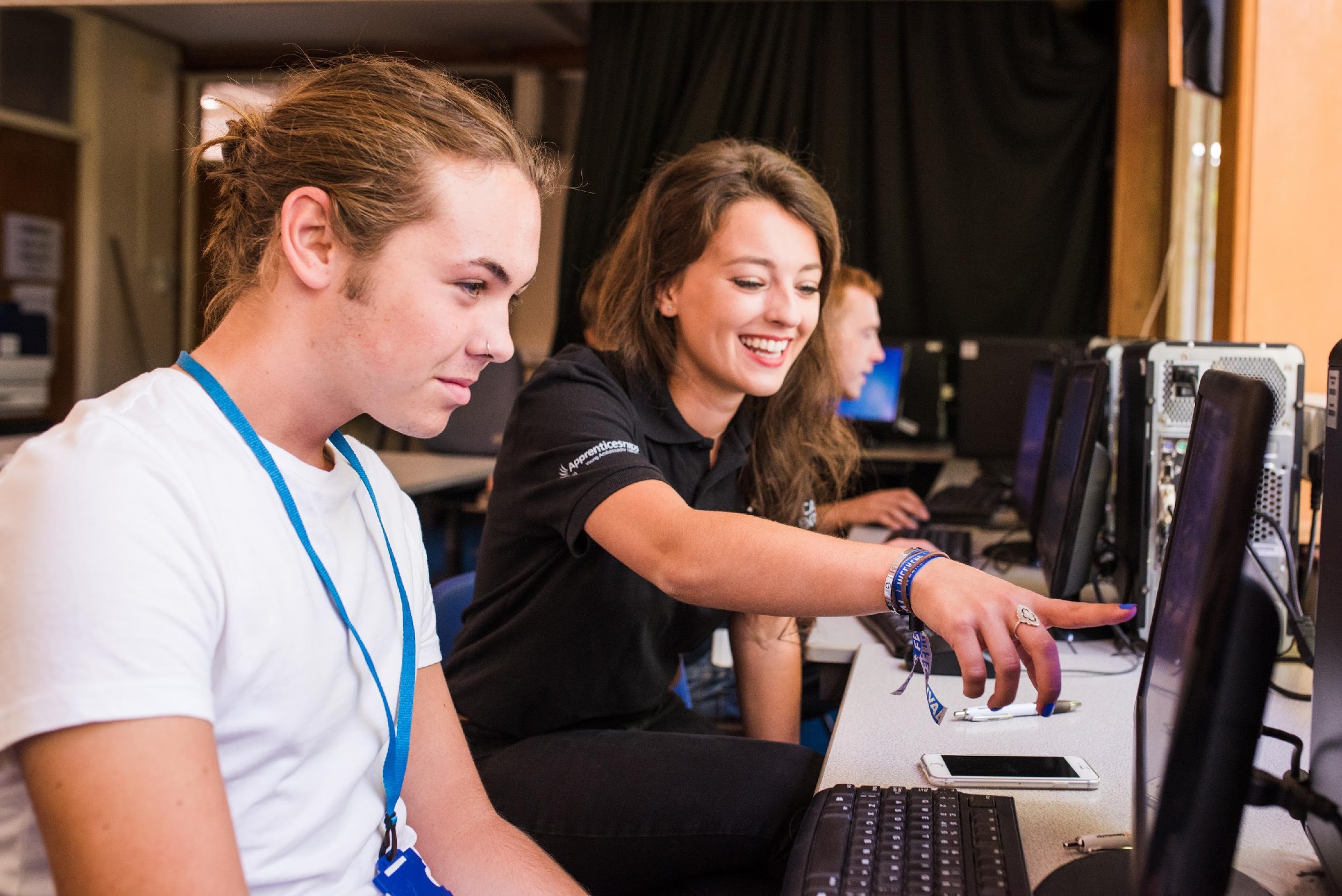 An introduction to Apprenticeships for students
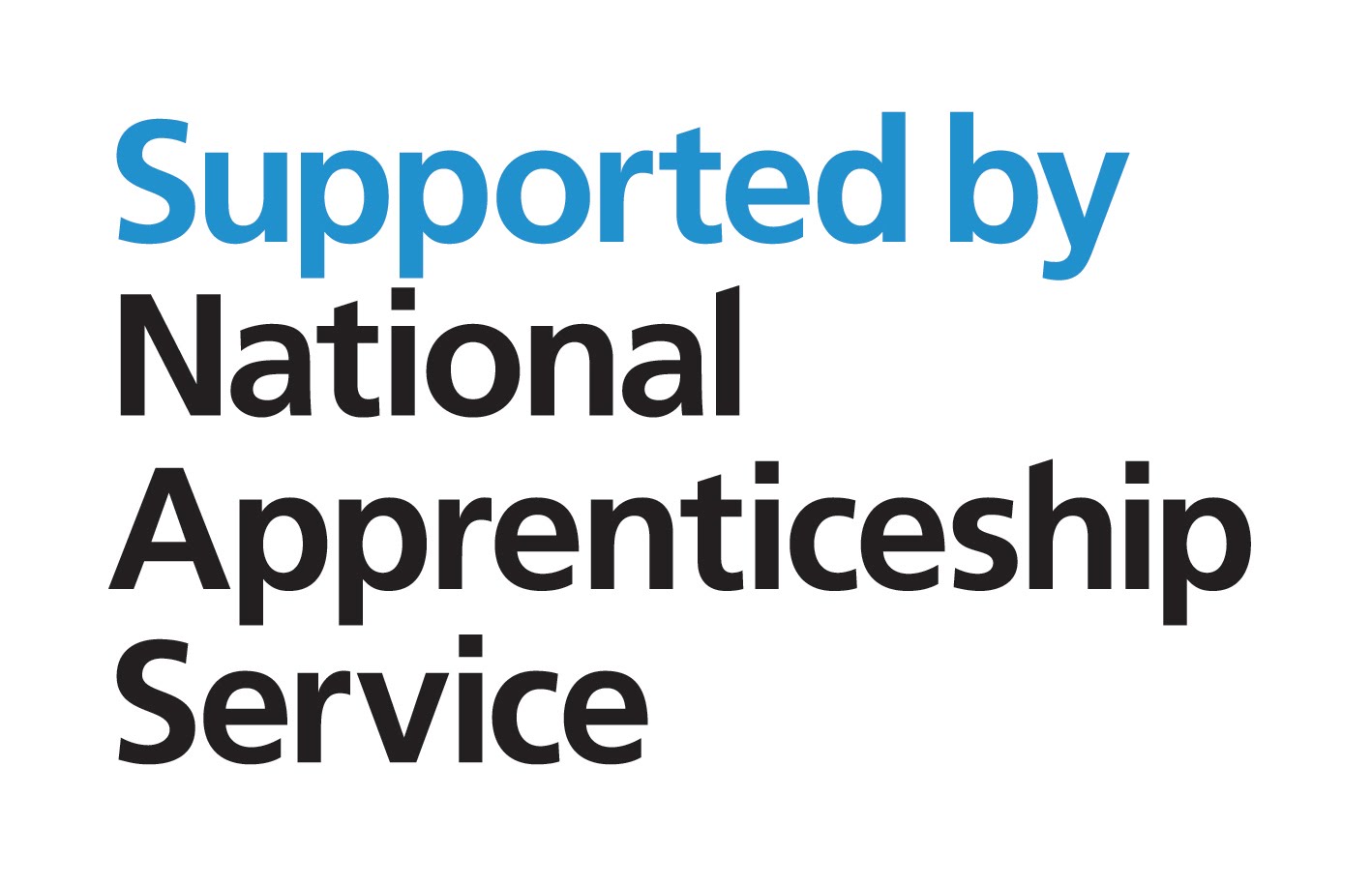 [Speaker Notes: My name is ‘insert name’ and I’m here on behalf of the National Apprenticeship Service to talk to you about apprenticeships.

It’s really important to remember to keep your options open about your future. So for the next 20 minutes, I’m going to explain:- The range of apprenticeship job roles available- The different levels- How you find an apprenticeship and - What you need to do next to start searching and applying

What we’re going to cover today is really important because even if you do already know what you’re planning to do when you leave school – plans can change. You need to keep your options open, have a plan A and a plan B and make sure that you really know what is out there.

Regardless of your background, there are apprenticeships for everyone. Employers tell us that they are always looking for a diverse workforce, they are looking for a mix of people to fill different job roles at different levels.

Lots of people will say ‘If you’re academic, you should go to university’ but this is a really old fashioned idea. 

Through apprenticeships you could now potentially achieve a degree, if you wanted to, but I’ll tell you more about that in a few minutes.

Notes to presenter: Activity idea 
Before I start, hands up who knows what an apprenticeship is?
(typical response is to get around 20% of the audience with their hands raised)
Ok – well hopefully when I ask you that again at the end of this session, everyone’s hands will be up in the air.]
What are apprenticeships?
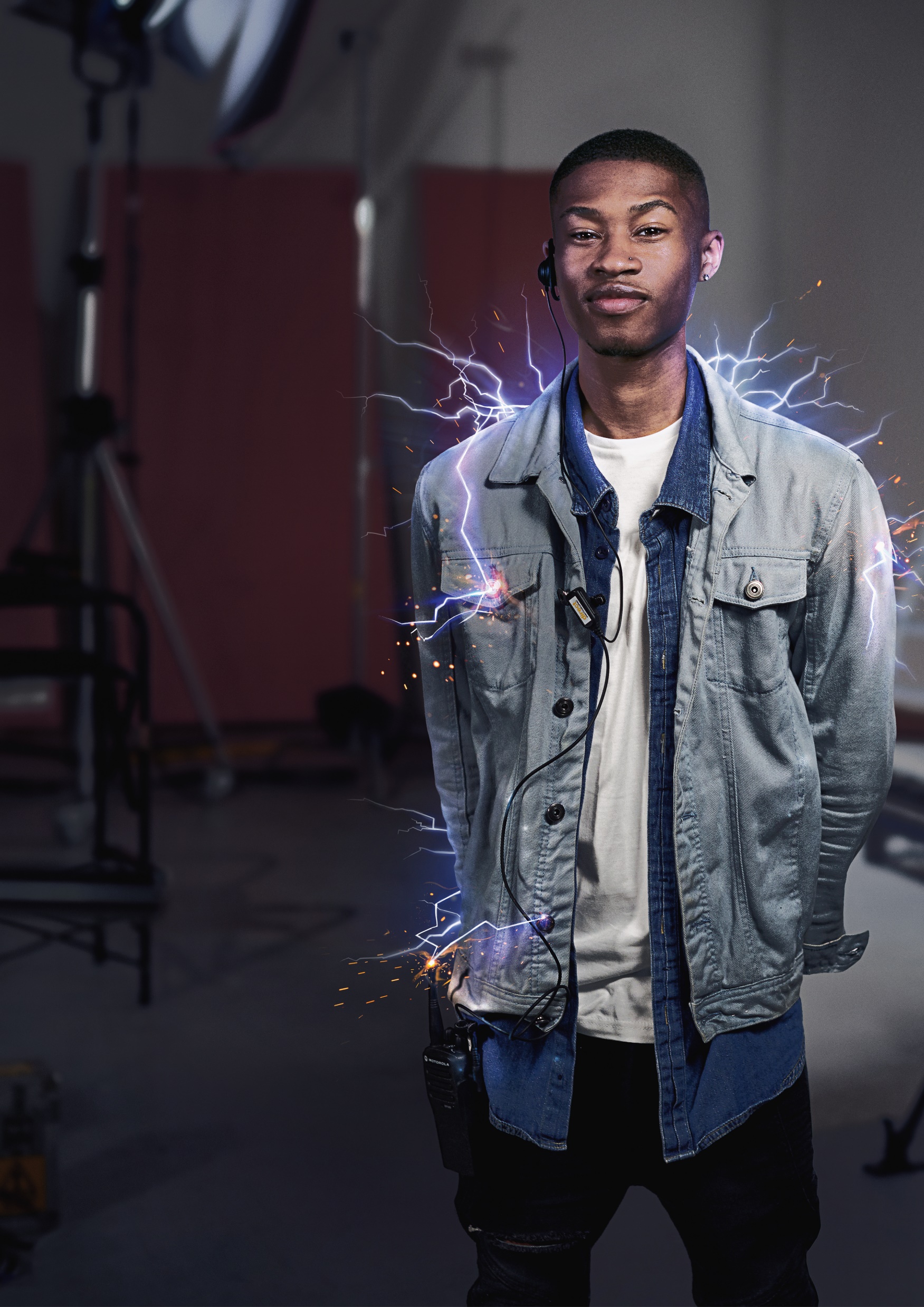 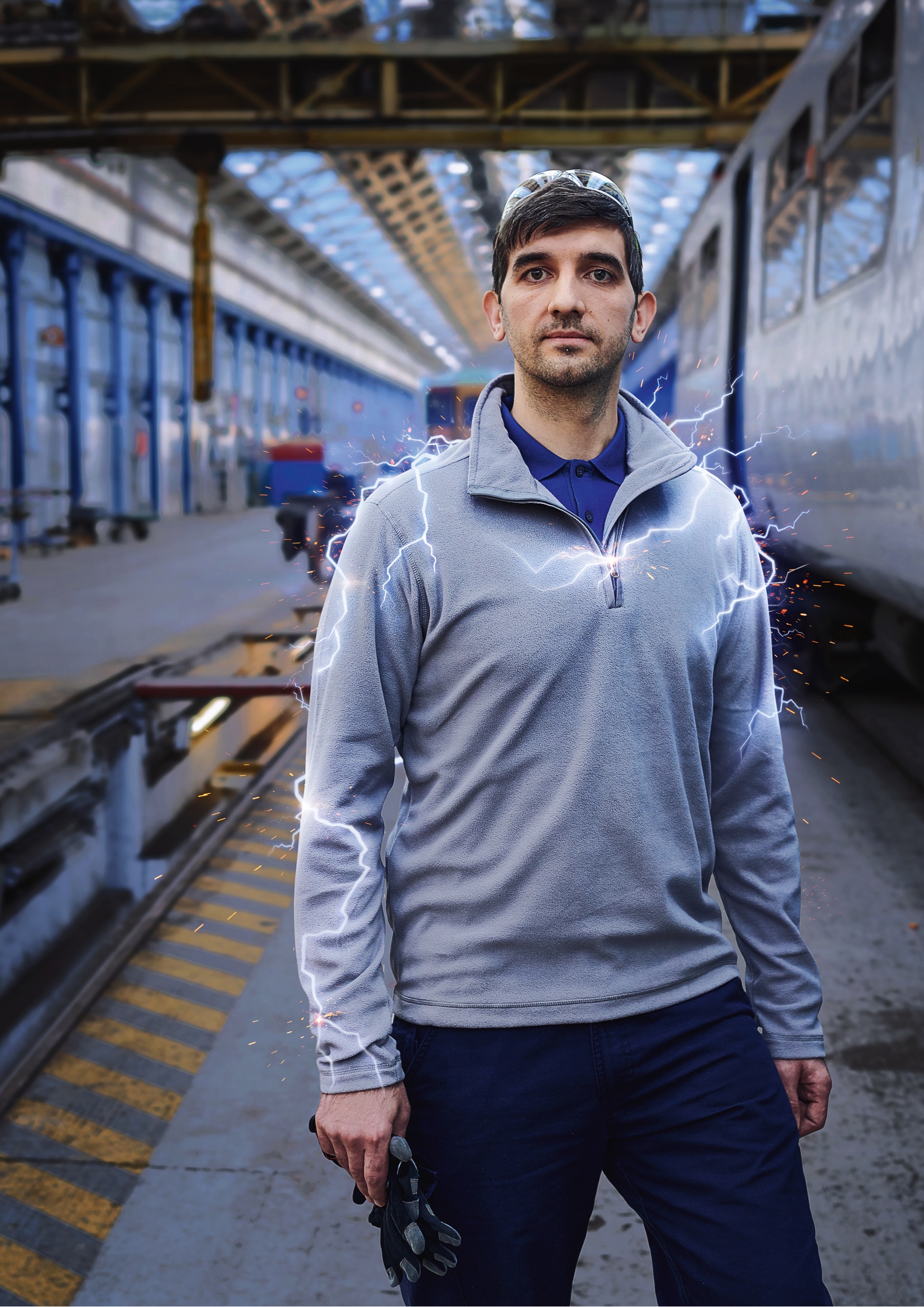 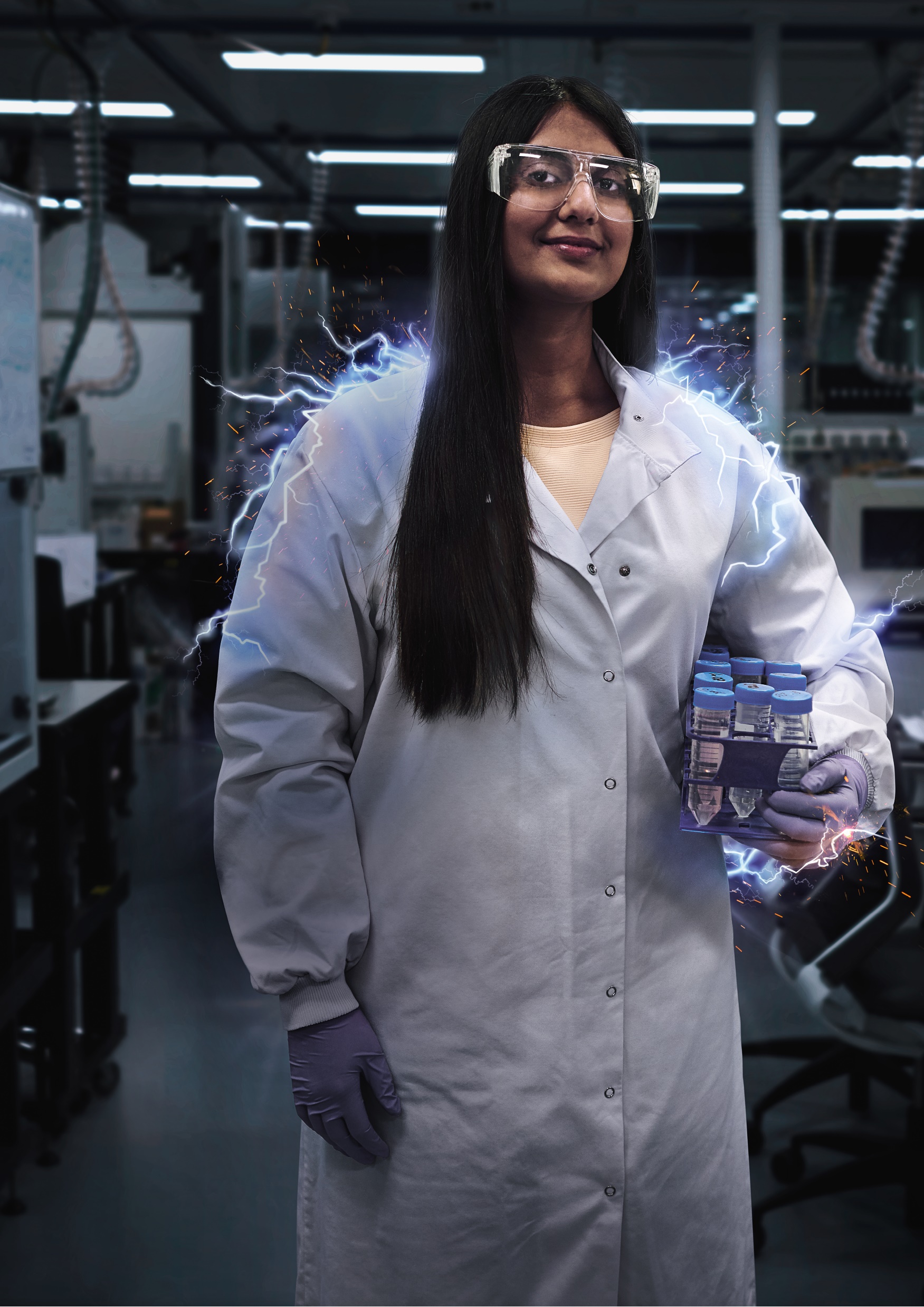 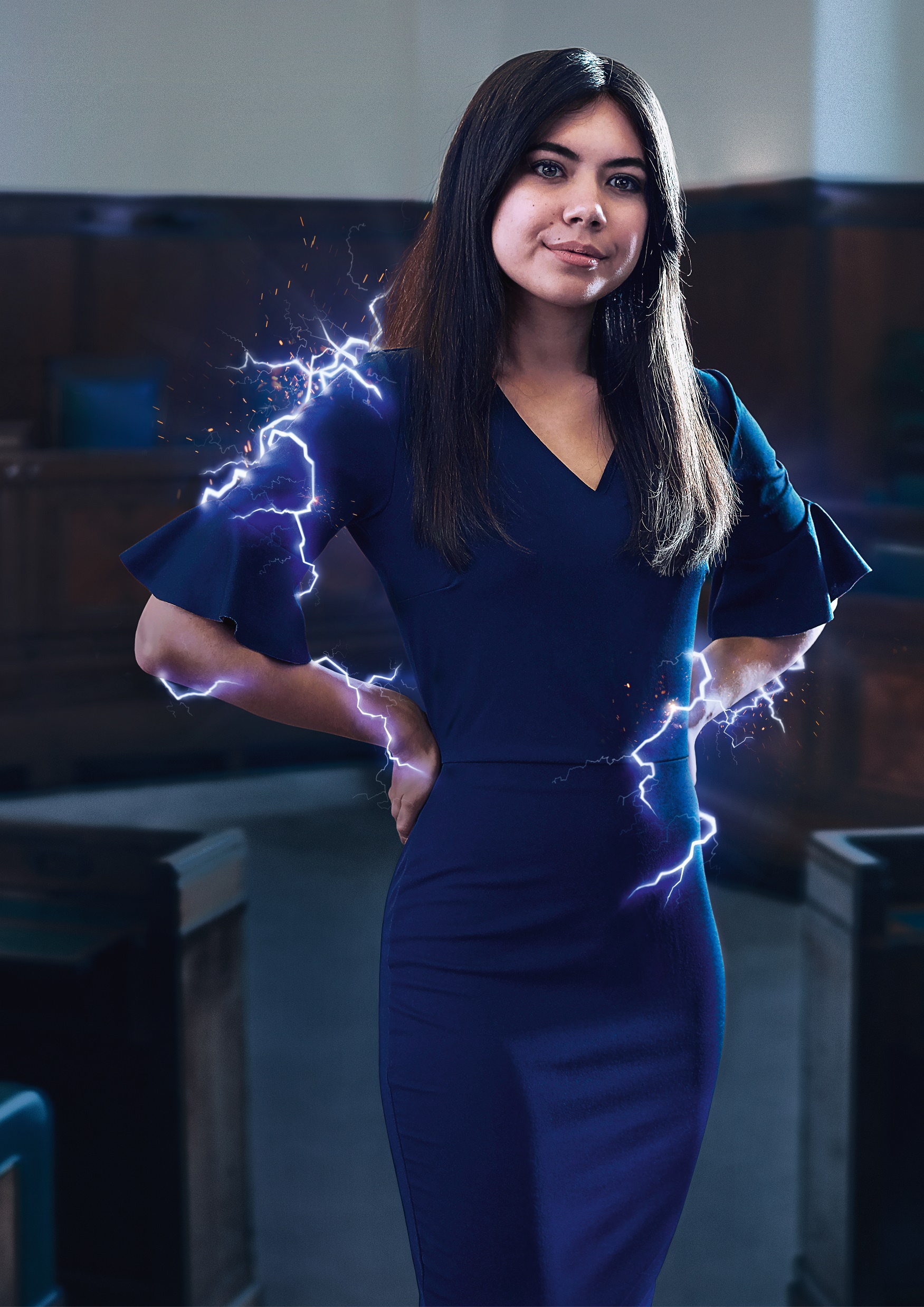 Earn a wage
Real job with real responsibilities
Contract of employment
including holiday pay
Study towards a
job related qualification
Work for at least
30 hours per week
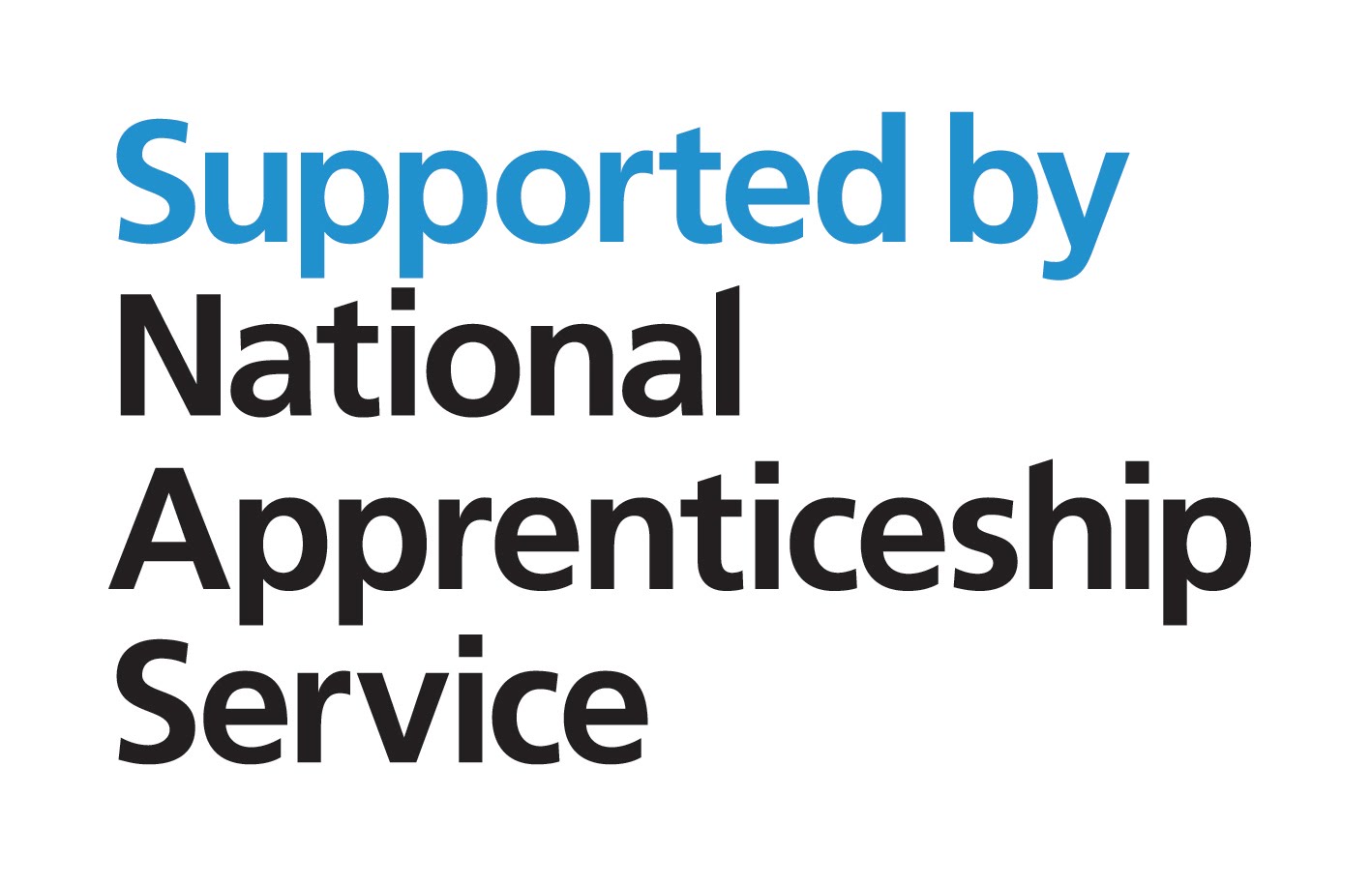 [Speaker Notes: Lots of people get confused about apprenticeships. That’s probably because they’ve been around for hundreds of years, but they’ve changed a lot in that time.

You will earn a wage – and it can be a really good salary too! We’ll talk more about money later on. 

You will work for at least 30 hours per week and this will include paid time to complete your studies.

The employer will invest their time and money in helping you to gain qualifications and valuable new skills and experience.  You will be given real responsibilities and expected to work hard, just like anyone else in the company.  

You will also be supported by a training provider, who will help you achieve your qualifications and make sure you complete your apprenticeship.

Because it’s a proper job, you will also have a contract of employment, including holiday pay - exactly the same as any other member of staff.

It’s important to understand that an apprenticeship is a real job, with a real employer.  You will spend time working alongside other people and learn from their experience.  There’s a myth that apprenticeships are just like work experience, where you’re given basic tasks or asked to make the tea, but this isn’t the case. 

An apprenticeship typically takes 1 to 4 years to complete (sometimes up to 6 for some areas like Solicitor). The total duration will depend on the delivery model that your employer selects, the level and the subject you’re studying.As a minimum, all apprenticeships must last for a minimum of 12 months.

It’s important to remember that apprenticeships aren’t the ‘easy option’. Holding down a full time job and studying takes a certain skill, and it won’t be right for everyone.]
EARN A
SALARY
The truth about apprenticeships
90%
STAY IN
WORK
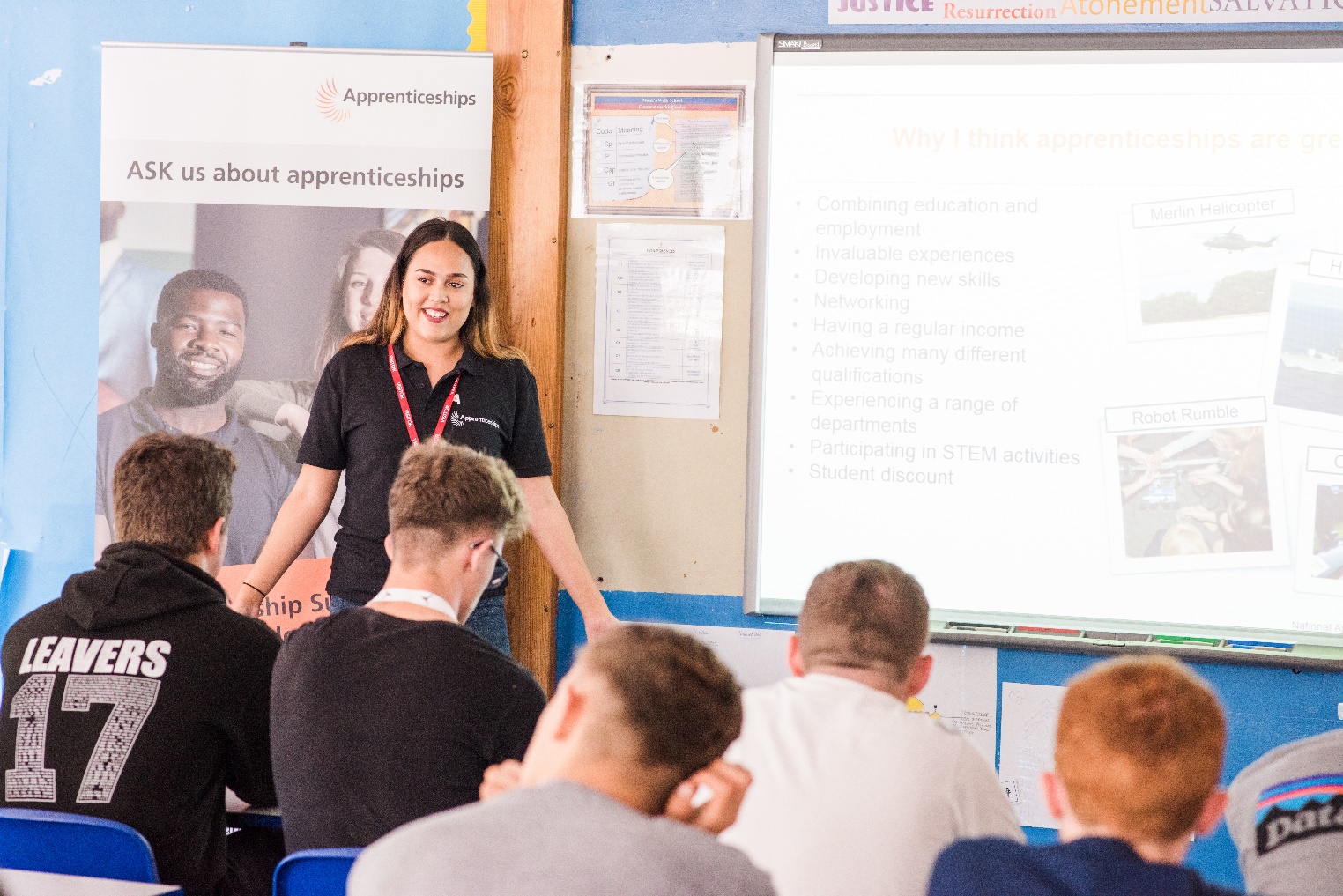 POST-APPRENTICESHIP
GAIN A
DEGREE
Social life?
NO FEES
TO PAY
YOU CAN
RELOCATE
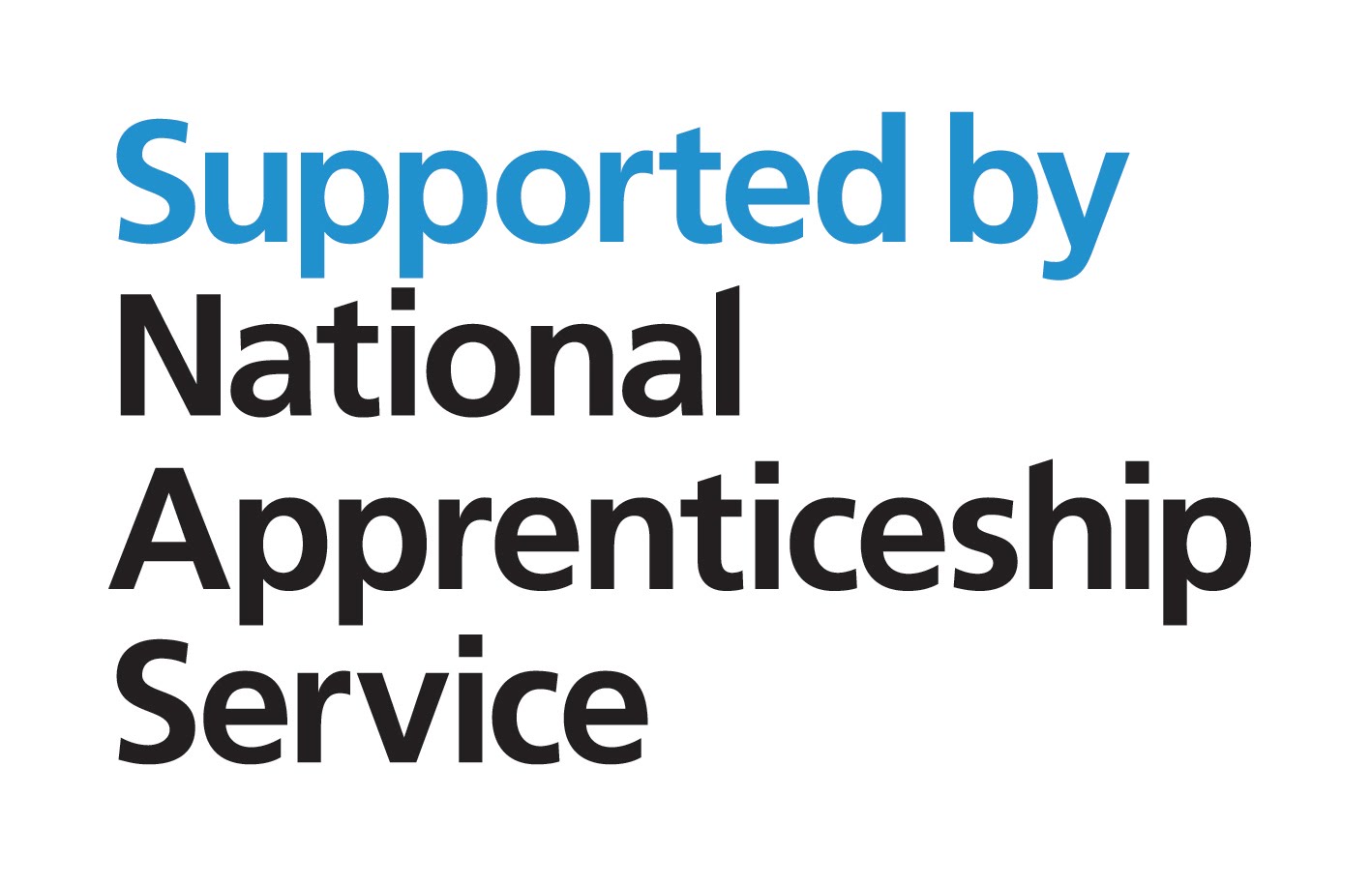 [Speaker Notes: Presenter notes: Ask the audience a question: Does anyone know what apprentices are paid? (Typically you will get lots of different responses)

The first thing to remember is that as an apprentice, you get paid a salary.

Many people think that apprentices are low-paid, and this can be true, depending on the employer. Legally, an employer must pay an apprentice the National Minimum Wage for apprentices which is currently £3.90 per hour. This is lower than the normal National Minimum Wage, but it recognises that some people will be going into their first job with no experience at all. 

The good news is that lots of employers pay a lot more than the National Minimum Wage for apprentices. 
Some apprenticeship schemes in big organisations have a starting salaries of £15k. And some London based employers will pay even more than this.

Presenter notes: You might want to display local opportunity pay rates or need to adjust this message depending on the local area.
 
It’s important to remember that if you see an apprenticeship you’re interested in, don’t be put off by the pay if it’s low: there’s room for progression and working your way to the top of an organisation. 

Another common myth is that once you’ve completed your apprenticeship, your employer will let you go. This isn’t true. The majority of apprentices (around 90%) stay in employment. If they do change companies, it’s usually because they’re able to compete for a better job, perhaps with more pay or more responsibility. 

Lots of young people are worried that as an apprentice you won’t get to have fun or meet other young people. That isn’t true. Depending on the size of the company, you may find yourself working with lots of other young people. You can join the Young Apprentice Ambassadors programme and you will meet hundreds of other apprentices.

Another myth is that apprenticeships are only for people that don’t go on to full time uni. That’s not true – there are different levels of apprenticeships suited to everyone and you can go all the way up to degree level – so you’re still at uni but part time. I’ll tell you more about that later.

One of the best things about apprenticeships is that they are everywhere. So if you want to carry on living at home then you can, but you can sometimes move around the country with an apprenticeship. It’s really important to do your research – but some companies will help you to relocate to work for them.]
The range of apprenticeships
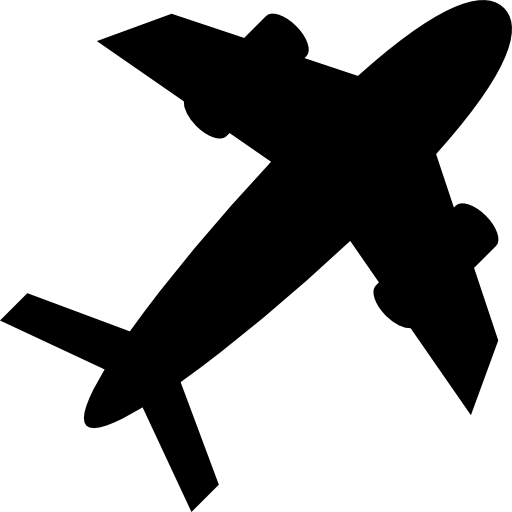 Project management
Accounting
Teaching
Cyber Security
Horticulture
Surveying
Creative & Digital
Legal Services
Journalism
Architect
Aviation
Nursing
Dental Nursing
Hospitality
Hairdressing
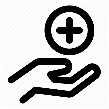 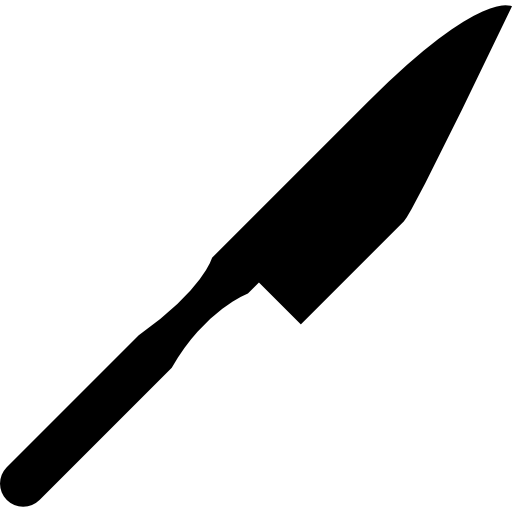 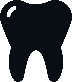 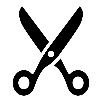 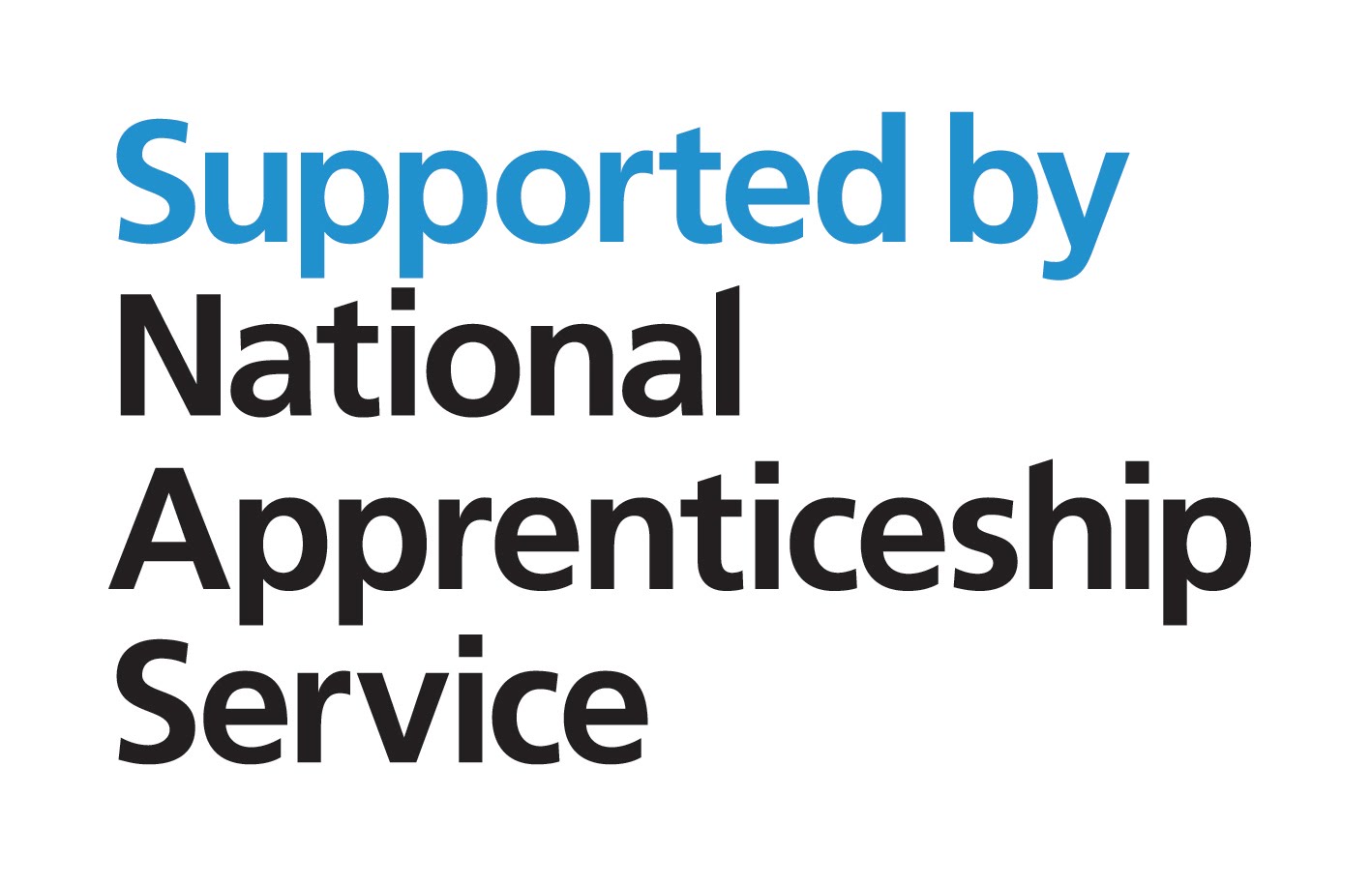 And many more….
[Speaker Notes: When we talk about apprenticeships, people often start to think of Plumbing, Electrical and some of the other construction trades. There are many brilliant apprenticeships in these areas, but there are also hundreds of new apprenticeships in exciting areas that you might not know exist. 

The range of apprenticeship job roles out there is amazing

This slide gives you an idea of the huge range of apprenticeships available and this is just a taster

You could start an apprenticeship in hundreds of occupational areas. Some will amaze you!

Presenter notes: Depending on the time available…
Activity idea: Pick out a few of the job roles to discuss – will depend on the audience.
Activity idea: Can anyone spot an apprenticeship on the screen that has surprised them?
Activity idea: Does anyone know someone who is doing an interesting apprenticeship?]
Which employers offer apprenticeships?
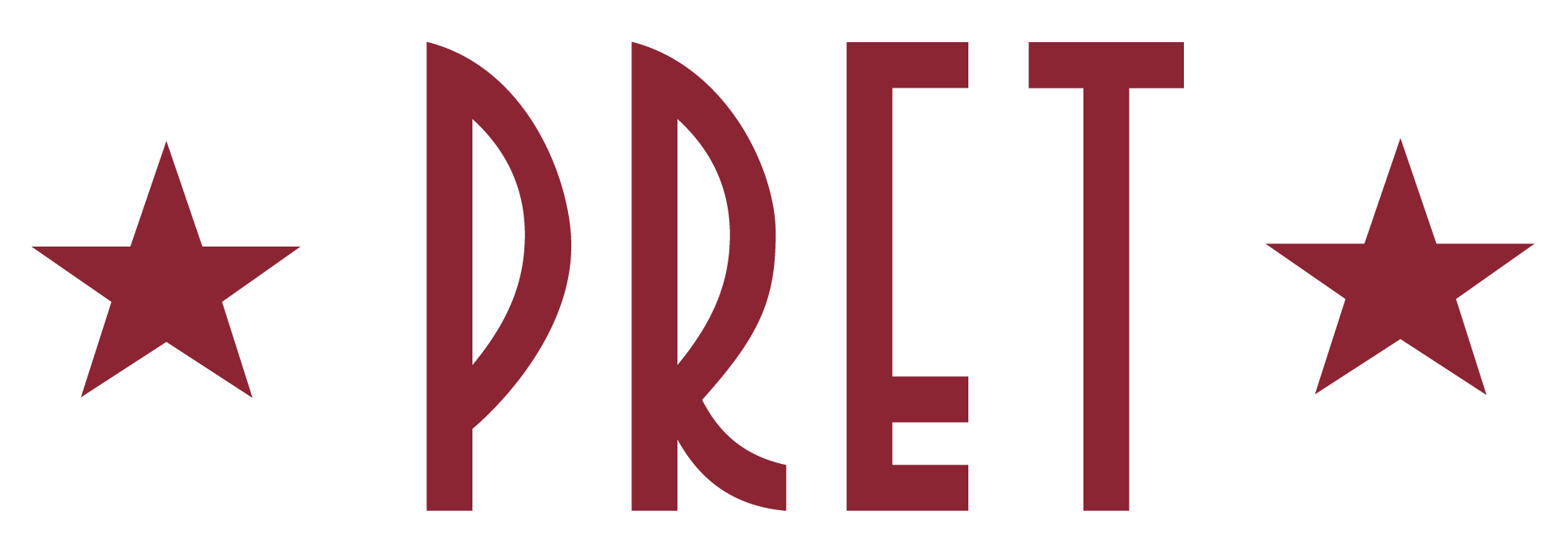 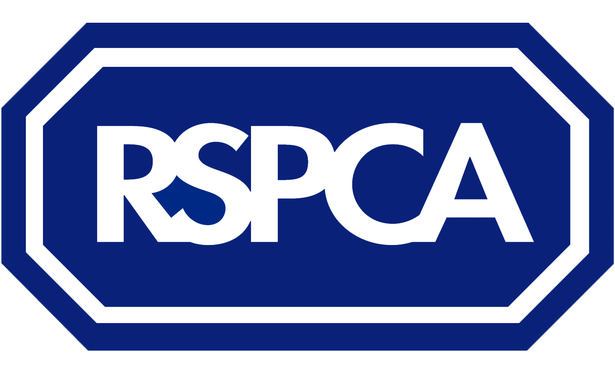 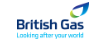 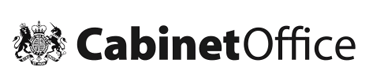 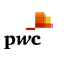 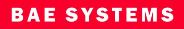 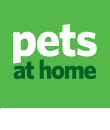 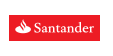 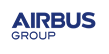 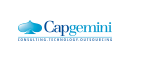 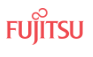 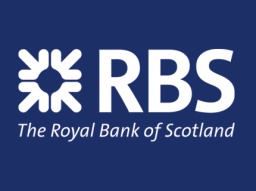 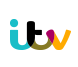 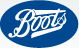 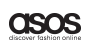 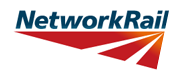 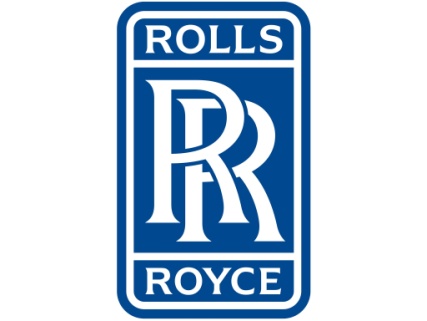 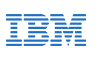 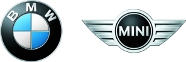 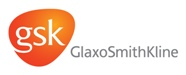 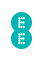 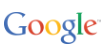 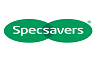 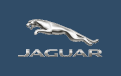 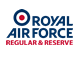 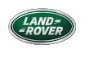 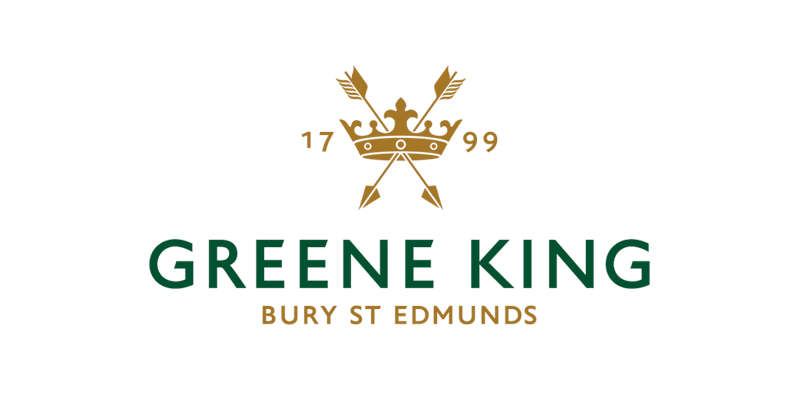 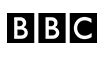 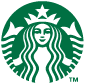 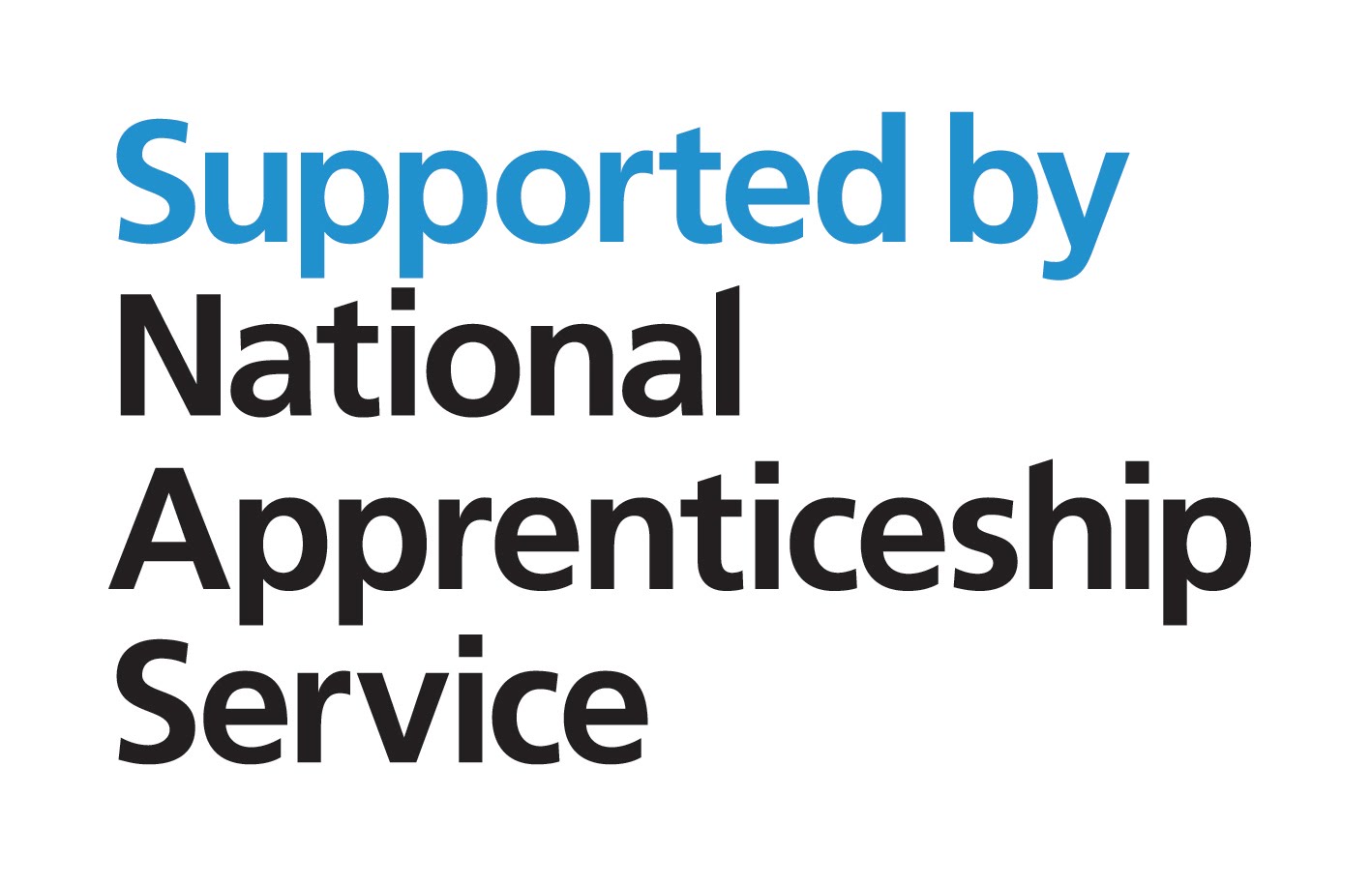 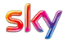 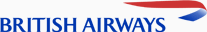 [Speaker Notes: Presenter notes: Please update this slide with local companies if you feel that the logos are not representative of your area

Equally, the range of employers offering apprenticeships is incredible.

This slide shows you some really familiar logos of big companies in England who all recruit apprentices. 

Around 50% of apprenticeships started are with large companies like this, but 50% will be with smaller local companies.

It can be tempting to think that the ‘best’ apprenticeships are just with the big, well-known companies, but many of the smaller employers have absolutely brilliant schemes that enable fast-track career progression for their apprentices so it’s really important to do your research and not to ignore smaller employers because they can be just as good.

An example of a small local company is…X who employs apprentices in job roles like X and X etc.Presenter notes: Please include an example of a local company in the town that you are delivering in.]
Look inside the company!
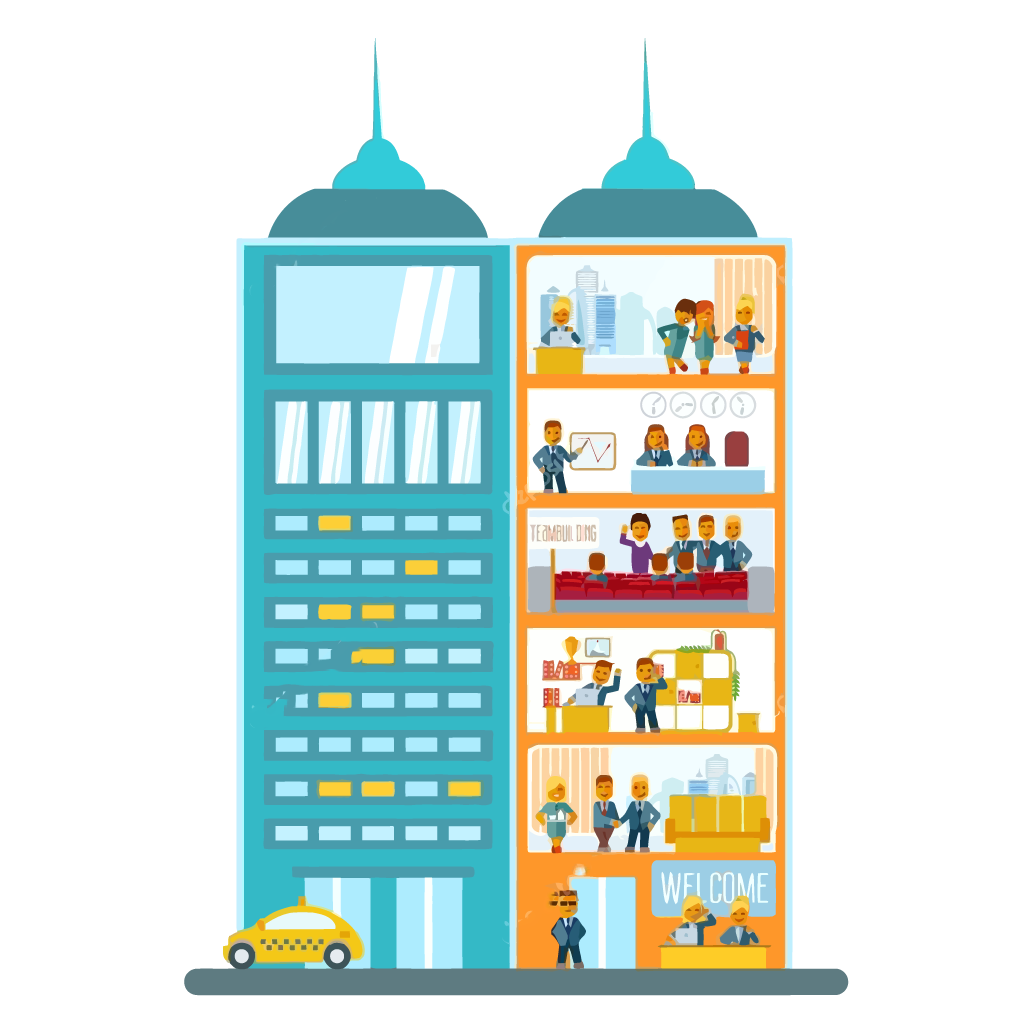 Logistics
IT and Cyber Security
Data Analytics
Sales
Business Development
Marketing
Human Resources (HR)
Finance
Legal
Facilities Management
Security
Customer Service
Training and Development
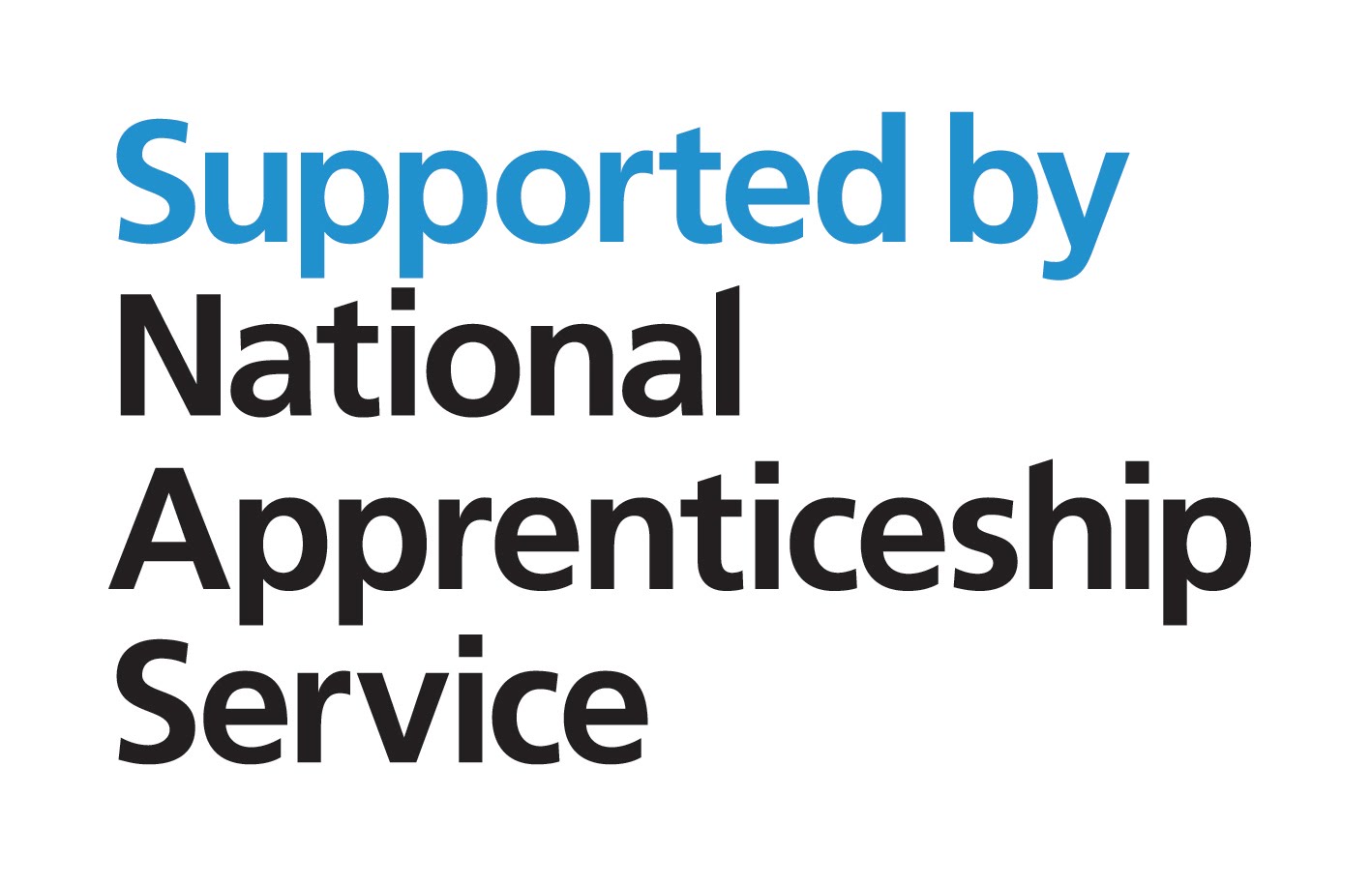 [Speaker Notes: You also need to think about the different roles that a company might have. 

For example, if you want to work in finance – you shouldn’t just look at the big finance and accountancy companies. Lots of other companies will have their own in-house finance departments where you will still have access to a huge range of experiences and opportunities.

It can be a good idea to take some time to look at the different departments that a company has and see if they offer an apprenticeship in that area.

For example, you could work as a solicitor for Coca-Cola, a website designer for Vauxhall, as a Cyber Security apprentice for the Government.There are thousands of different opportunities! 

Presenter notes: Please update the example if you feel that mentioning Vauxhall or Coca-Cola are not representative of your area.]
The levels of apprenticeships
Advanced apprenticeship
Level 3
Intermediate 
apprenticeship
Level 2
Higher apprenticeship
Level 4-7
LEVEL
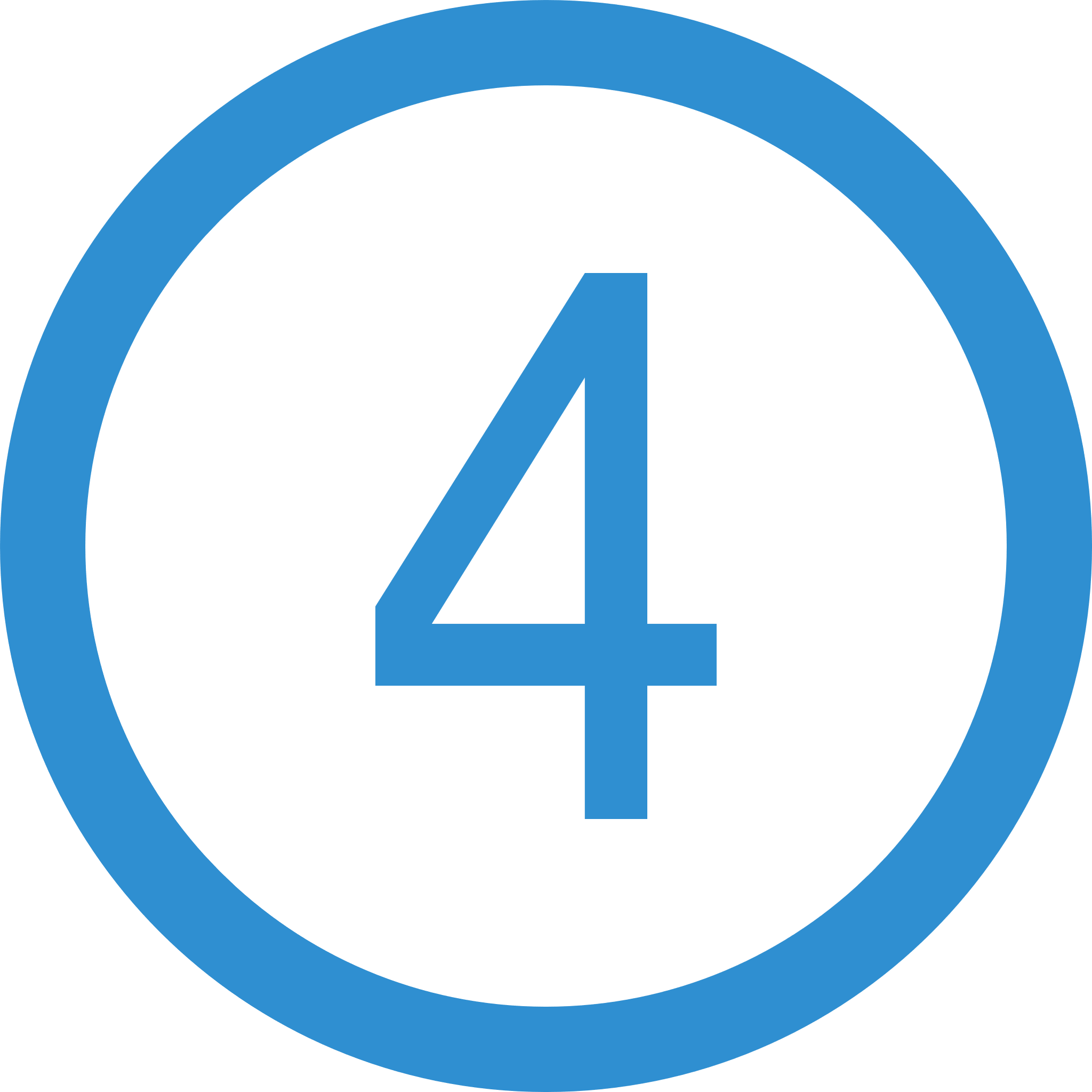 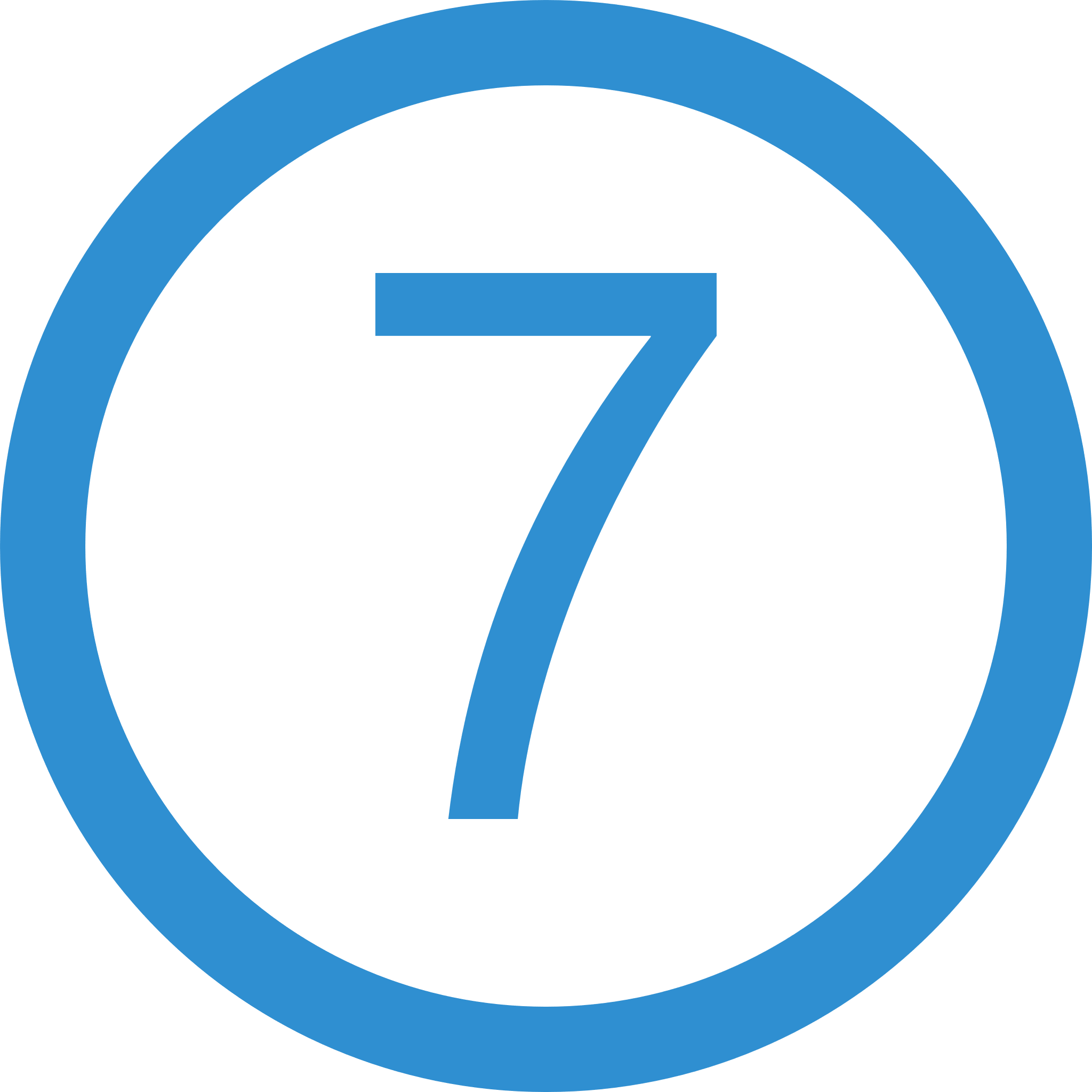 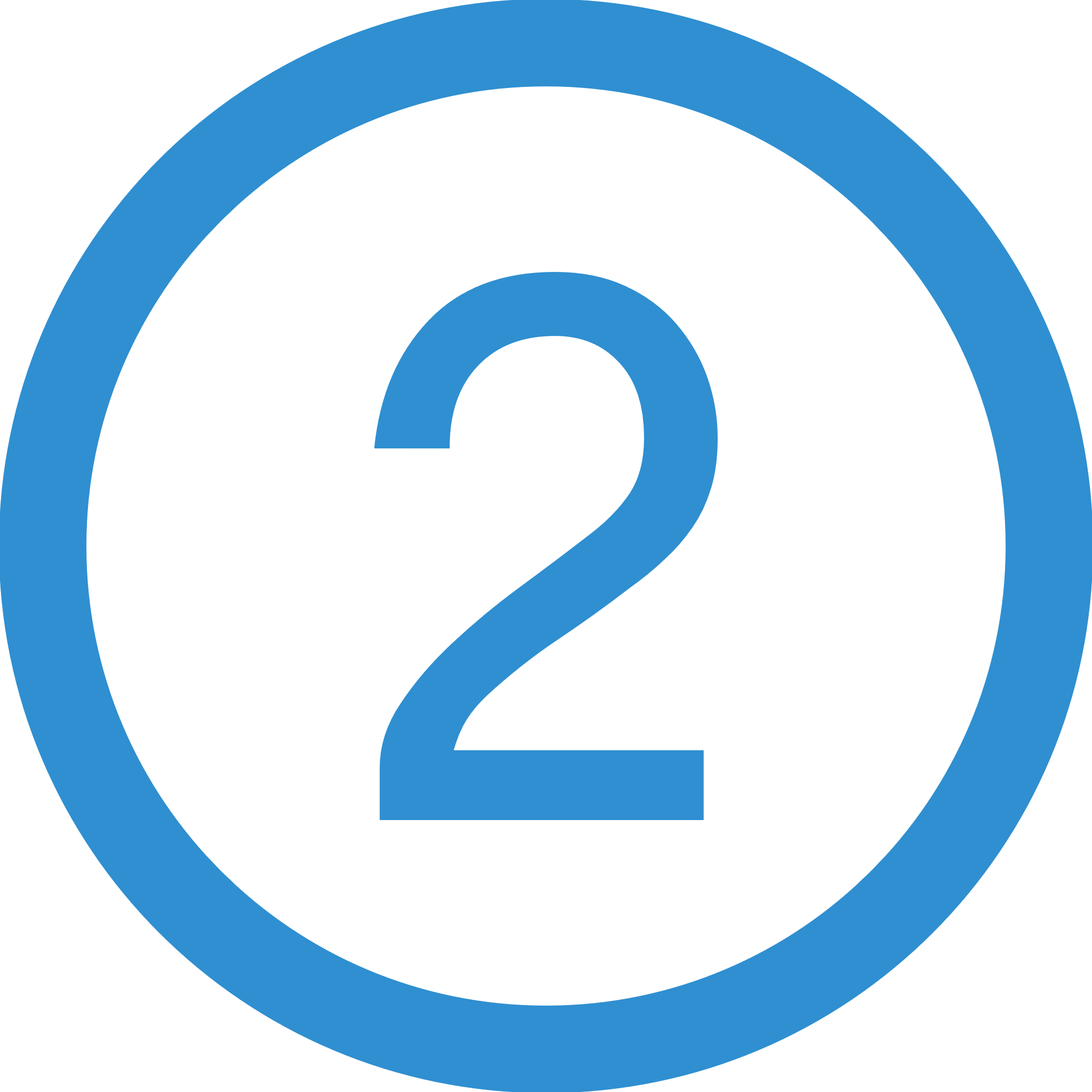 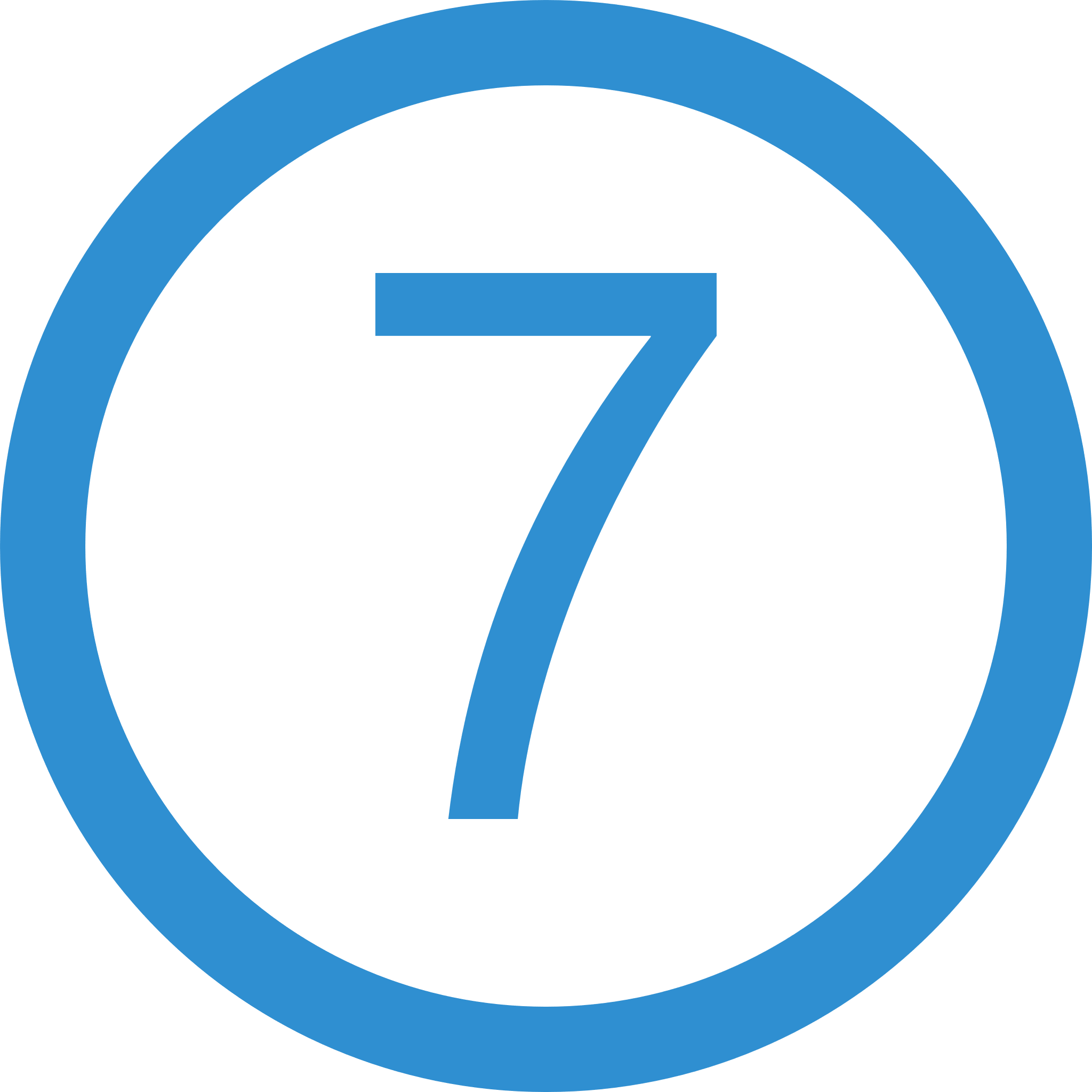 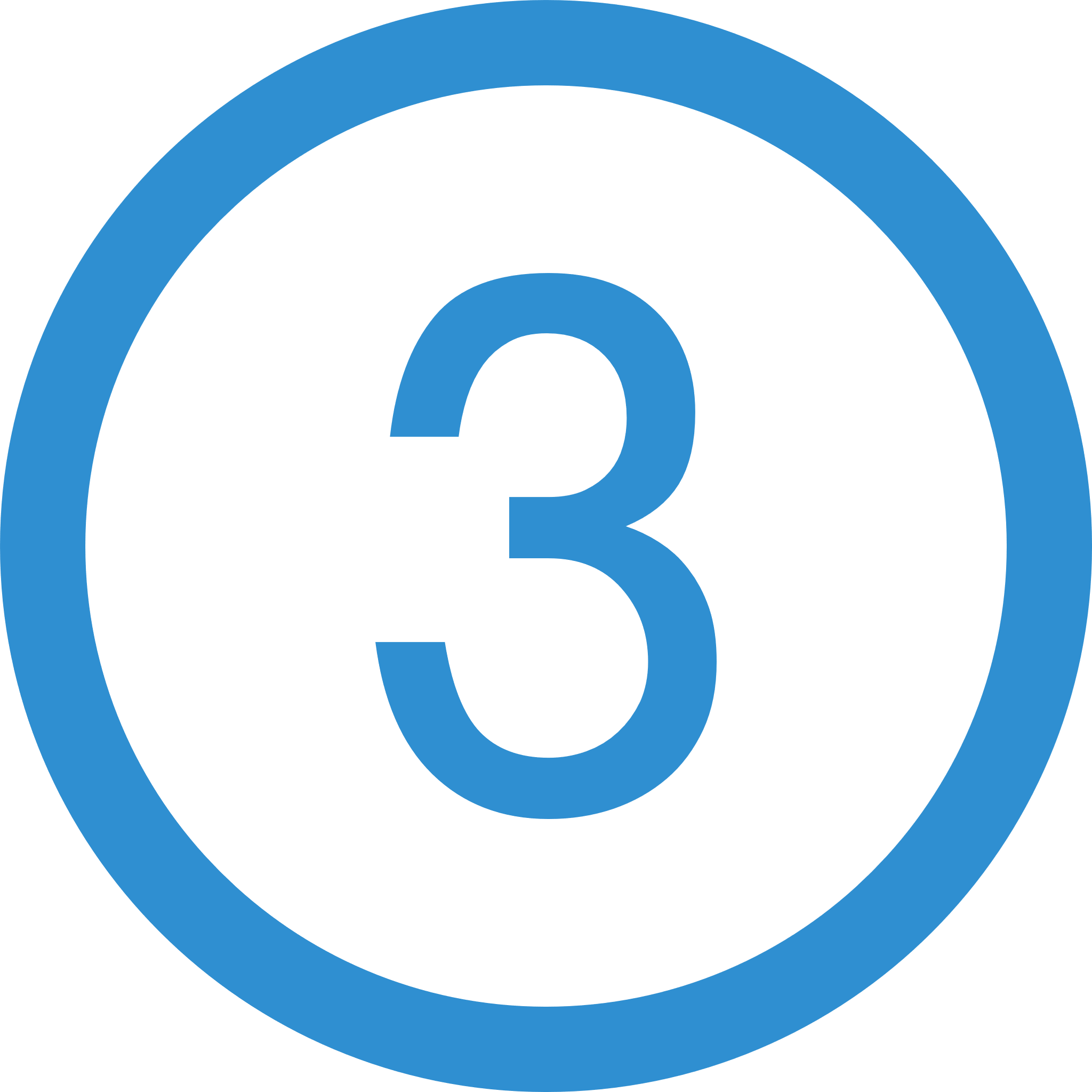 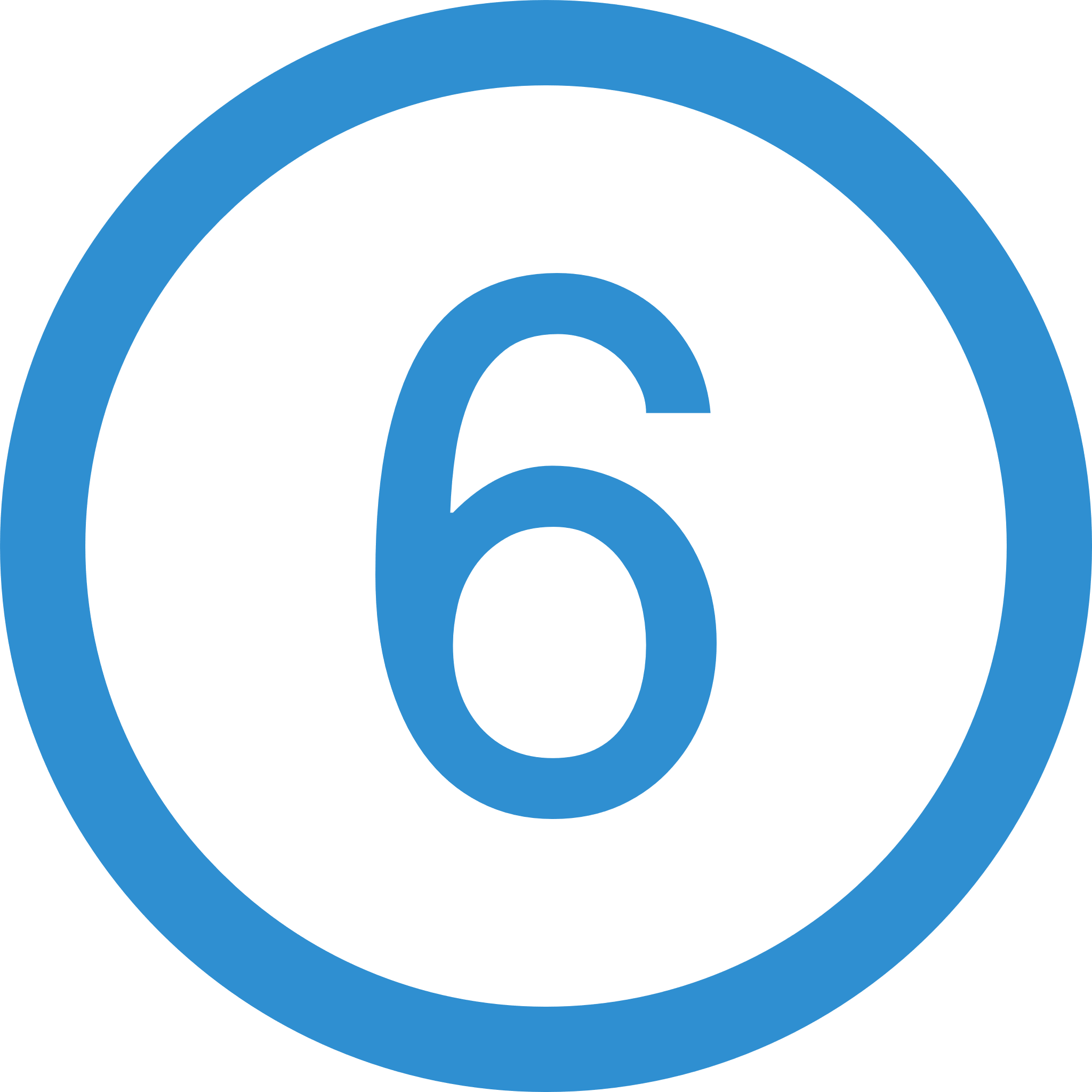 Degree apprenticeship
Level 6 & 7
SKILLS, KNOWLEDGE & BEHAVIOURS
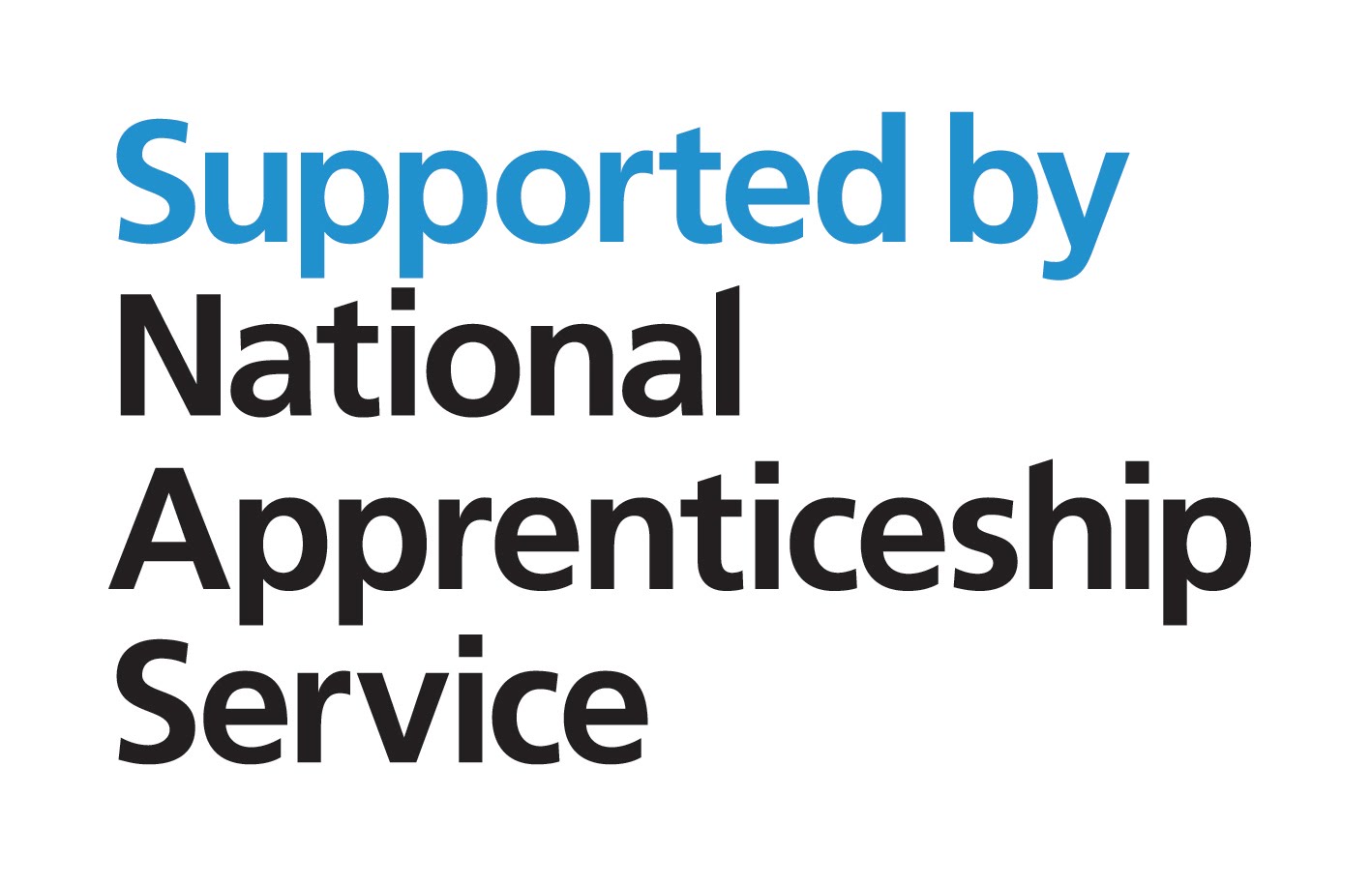 [Speaker Notes: We now have four apprenticeship levels: Intermediate, Advanced, Higher and degree. 

If you want to, you can now start an apprenticeship with the potential to work all the way up to achieving a degree.

Higher apprenticeships cover all levels from 4 through to 7
Level 4, 5, 6 and 7 are equivalent to a Foundation Degree and above.
A degree apprenticeship contains a Level 6 or 7 Bachelors or Masters degree.

The level of apprenticeship you start at will depend on the kind of job that you are applying for. It’s really important not to be held back by only looking for a particular level e.g. degree apprenticeships, because it may be that you need to start at advanced or higher level and work your way up.Doing a job is completely different to getting a GCSE or A Level and that’s why it can be a bit confusing.

Keep an open mind so that you can explore all of the opportunities available]
How do apprenticeships compare to full time university?
HIGHER AND DEGREE
APPRENTICESHIPS
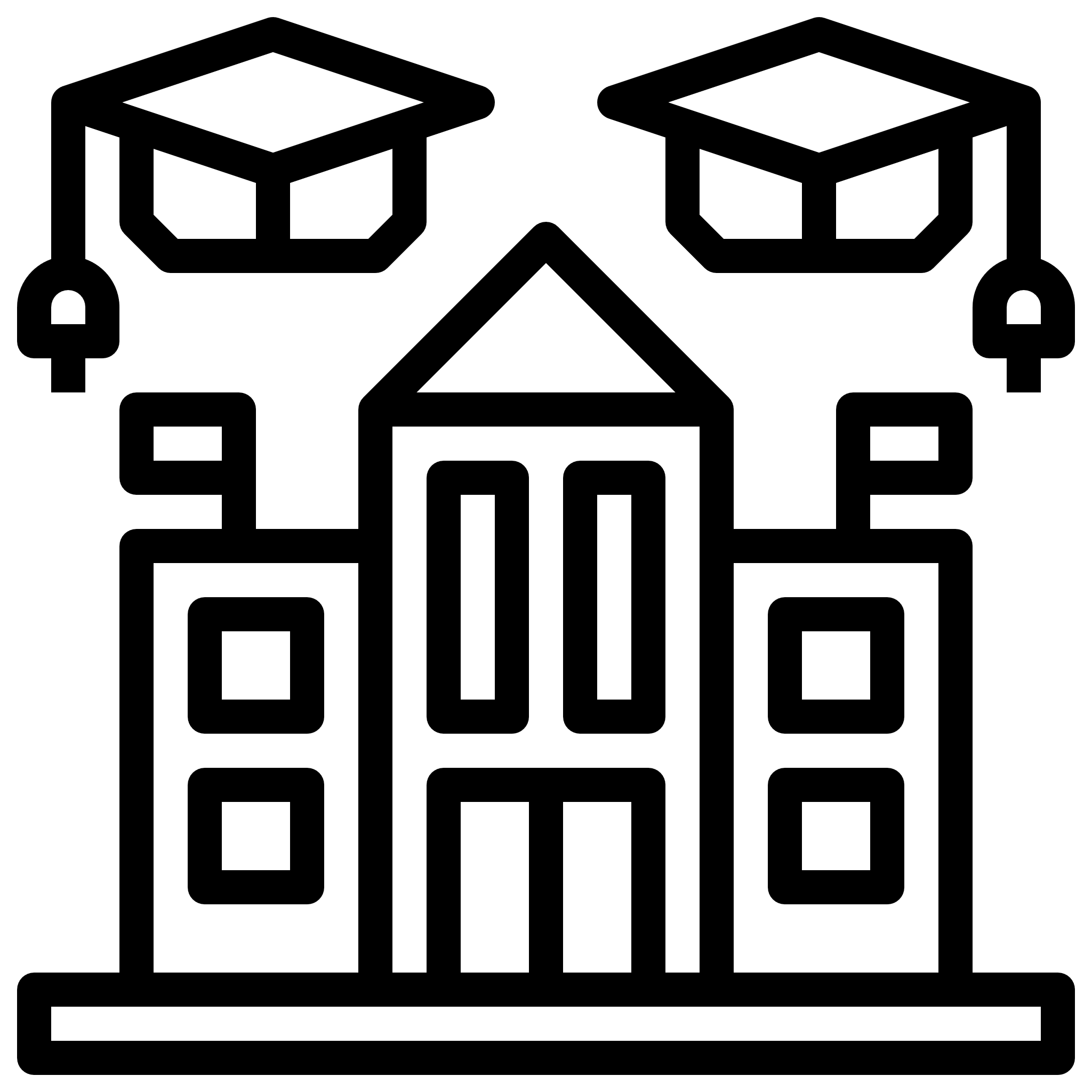 Work full time and study part-time
Learning
Salary
No Debt
NUS
Experience
4-6 Years
100+ UNIVERSITIES
University fees paid by employer and/or government
[Speaker Notes: Presenter notes: Is this slide appropriate for your audience today?

Higher and degree apprenticeships are a real alternative to following the traditional route of going to University as a full time student. 

They offer all the benefits of higher education with none of the cost.  You will not only be learning, but earning a salary, from day one. With a degree apprenticeship, you’re much less likely to build up any debt. Your tuition fees are paid for by your employer and the Government, so you will not be expected to pay £9000 a year. 

More than 100 Universities in England offer degree apprenticeships now 

The students on degree apprenticeships are entitled to exactly the same as other students, so you will still have access to the student union, sports facilities, clubs, societies and student discounts.

In the past, going to university was seen as the best way to advance your career to a higher level. But with the current level of competition for jobs amongst graduates, it might not be the best route for you. With an apprenticeship, you gain the competitive advantage of gaining at least 3 years’ work experience whilst completing your degree. 

But remember – it’s hard work as a degree apprentice. You’ll be working full time and fitting in the equivalent of a full time degree alongside it.  It might take a bit longer than studying full time – for example, 4 years instead of 3, but you’ll achieve exactly the same degree.

No matter what kind of career you want to follow, you need to do your research and find out if there’s a way to get to the role you want through an apprenticeship. That way, you can decide if you would prefer to study full time at college or university, or if you would prefer to go into work as an apprentice and gain qualifications and experience on the job from day 1.

Remember, you can apply for apprenticeships alongside applying for university and then you can decide what is right for you later on.]
How do you find an apprenticeship?
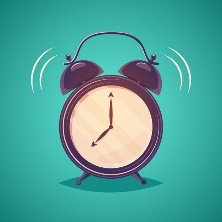 1
3
2
Register on Find an apprenticeship
4
Do your
research
Search
and apply
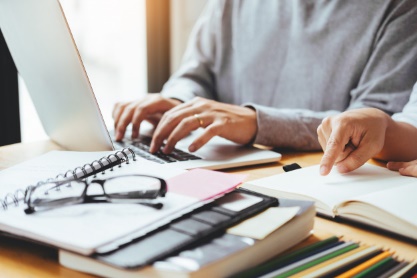 Manage
your alerts
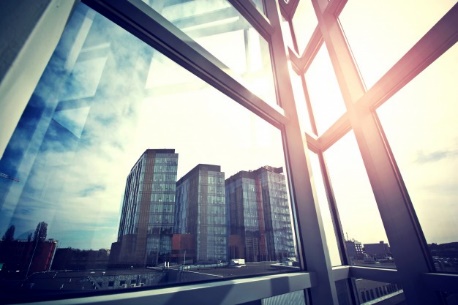 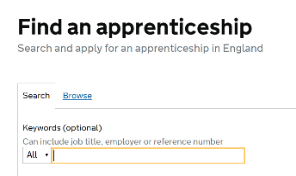 5
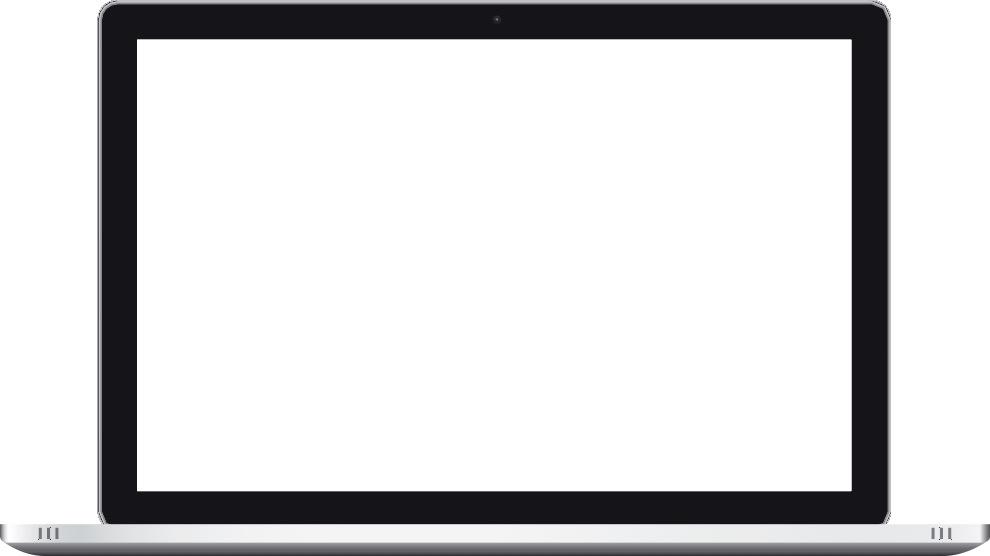 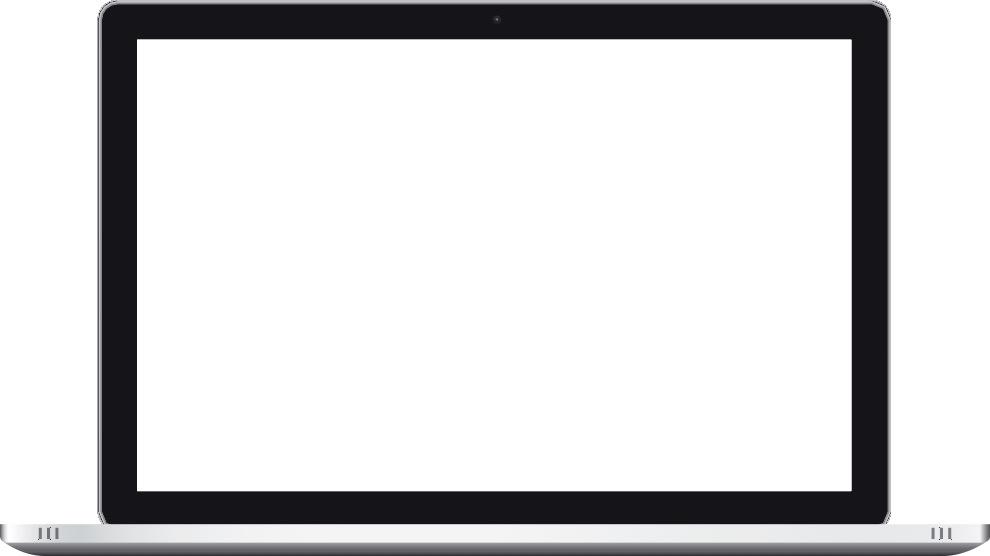 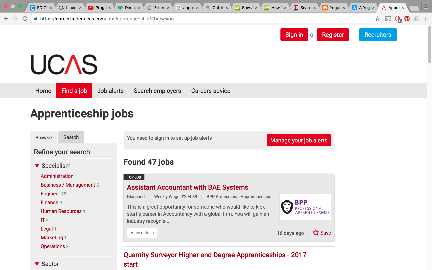 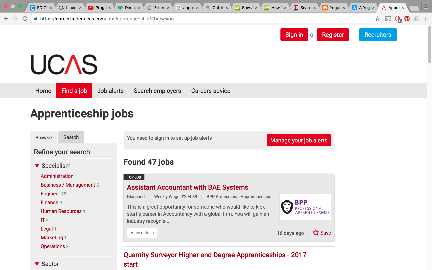 Contact
companies
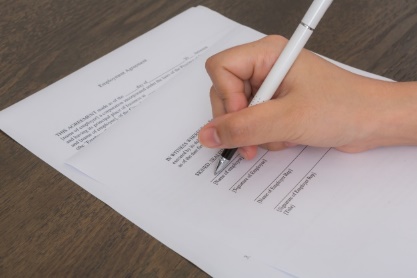 To find an apprenticeship visit 
GOV.UK and search for apprenticeships
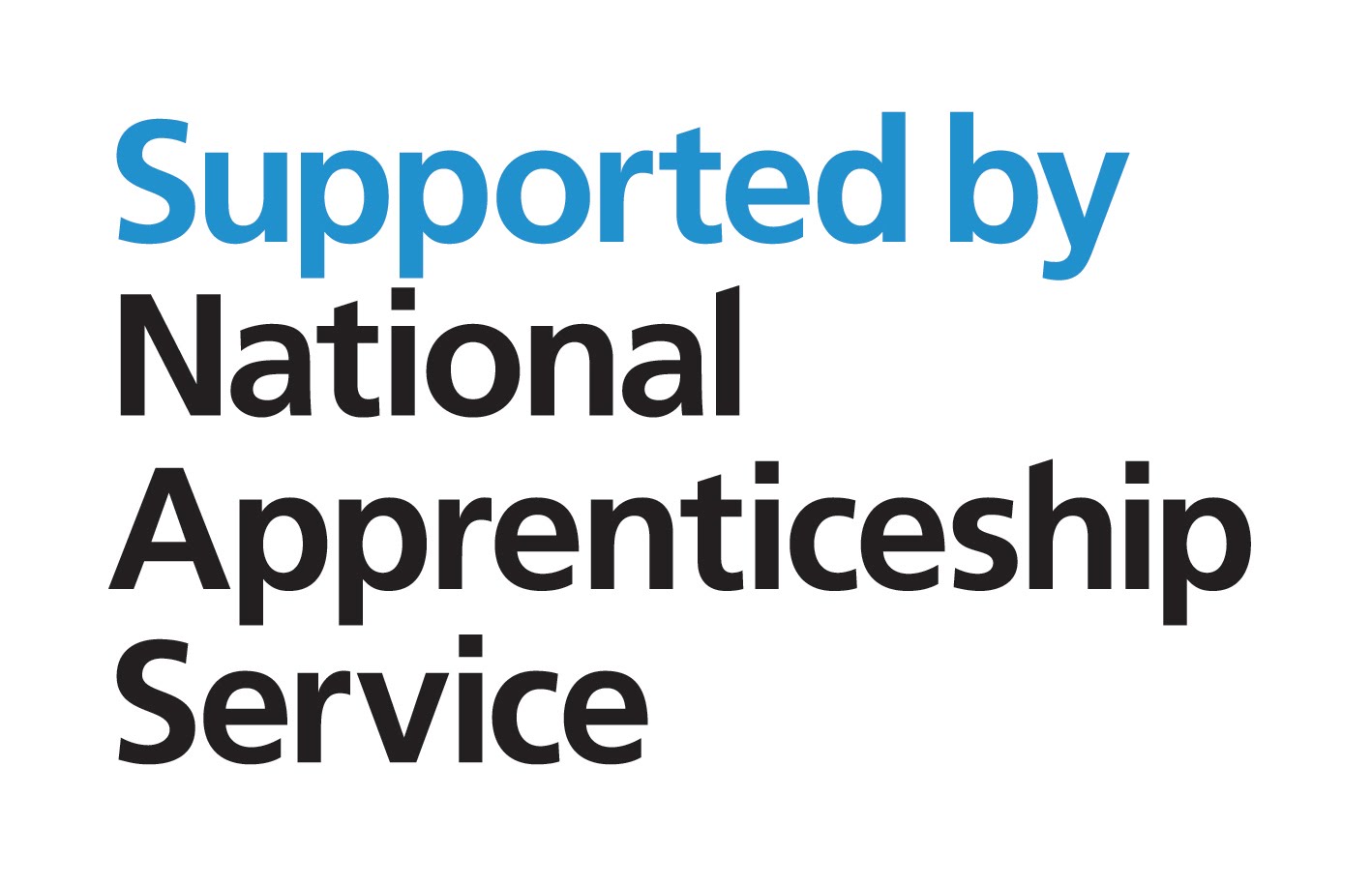 [Speaker Notes: 1. It’s really important to register with Find an Apprenticeship. Search the internet for ‘Find an apprenticeship’ and it will come up as the first link The search page is on gov.uk, an official government siteOnce you register you’ll receive an account activation code by email. After activating your account, you’re ready to start applying for apprenticeship vacancies.

2. Have a look at the different jobs that are being advertised. Remember, this is a live jobs site so it may be that you need to try and few different searches or to broaden how far you are looking to find jobs that you are interested in.

3. Start applying for jobs that interest you. You need to remember that some of the bigger companies will advertise quite early in the year (e.g. Autumn) for apprentices to start the following September so please don’t leave it until the last minute or you might be disappointed to have missed a great opportunity.
4. Set up your alerts. A great feature of this system is that you can get it to do all the hard work for you. You can manage your alert settings so that you receive text messages and emails when jobs come up that you might be interested in

5. Employers are always telling us that the applicants that really stand out to them, are those that have made a bit of extra effort. You could consider contacting the company and asking them if you could spend a few hours shadowing a member of staff or if they have any open days coming up. That will look really impressive on your application and can give you an advantage over other applicants.]
Sign-up With Us
Sign-up with us so we can fully support you!You have five minutes allocated to use the pens and leaflets provided to sign-up for our free, informational services! 
(we will collect them into a box at the end!)
Even if you think university is the path for you, you may benefit from signing up as there are now Degree Apprenticeships available - something we will move onto later in the presentation and that we can help you with if you were interested...
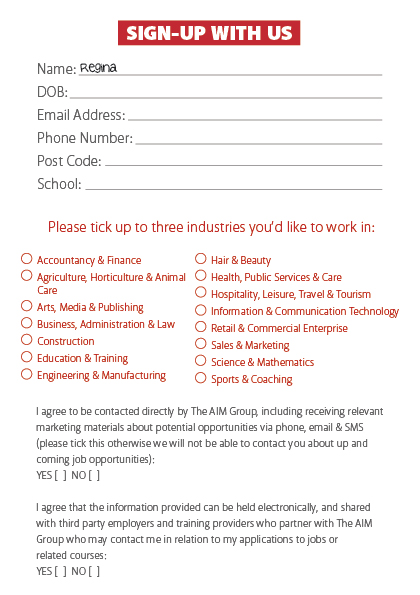 PLEASE NOTE:
This bit is super duper
important!
Contact us
Follow the National Apprenticeship Service:@Apprenticeships
Fireitupapps
National Apprenticeship Service
Search for apprenticeships on GOV.UK or call 08000 150 400
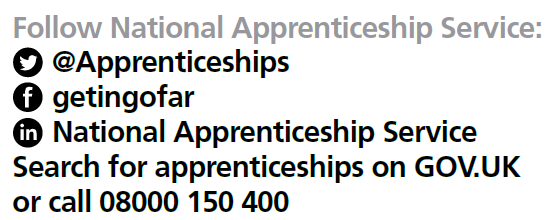 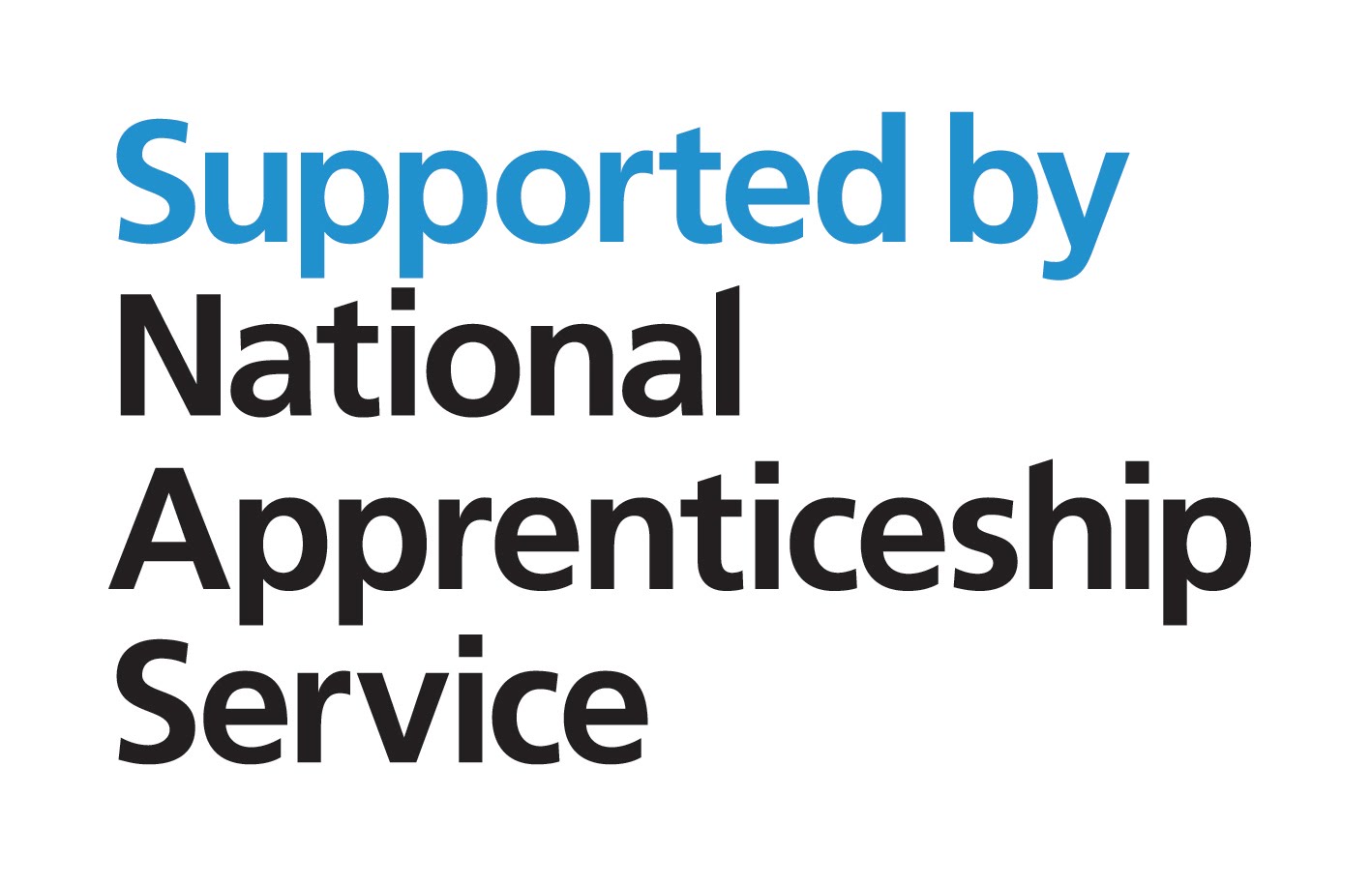 [Speaker Notes: My main message to you today is no-matter what your first choice is, whether it is studying at university full time or applying for apprenticeships, it’s really important to keep your options and do your research. 

Apply for university or colleges and look at apprenticeships and submit applications.

You may change your mind further down the line so our advice to you is to apply for both – that way when you get your results, you will have some options.

Presenter notes:
Hand out apprenticeship collateral or close session]
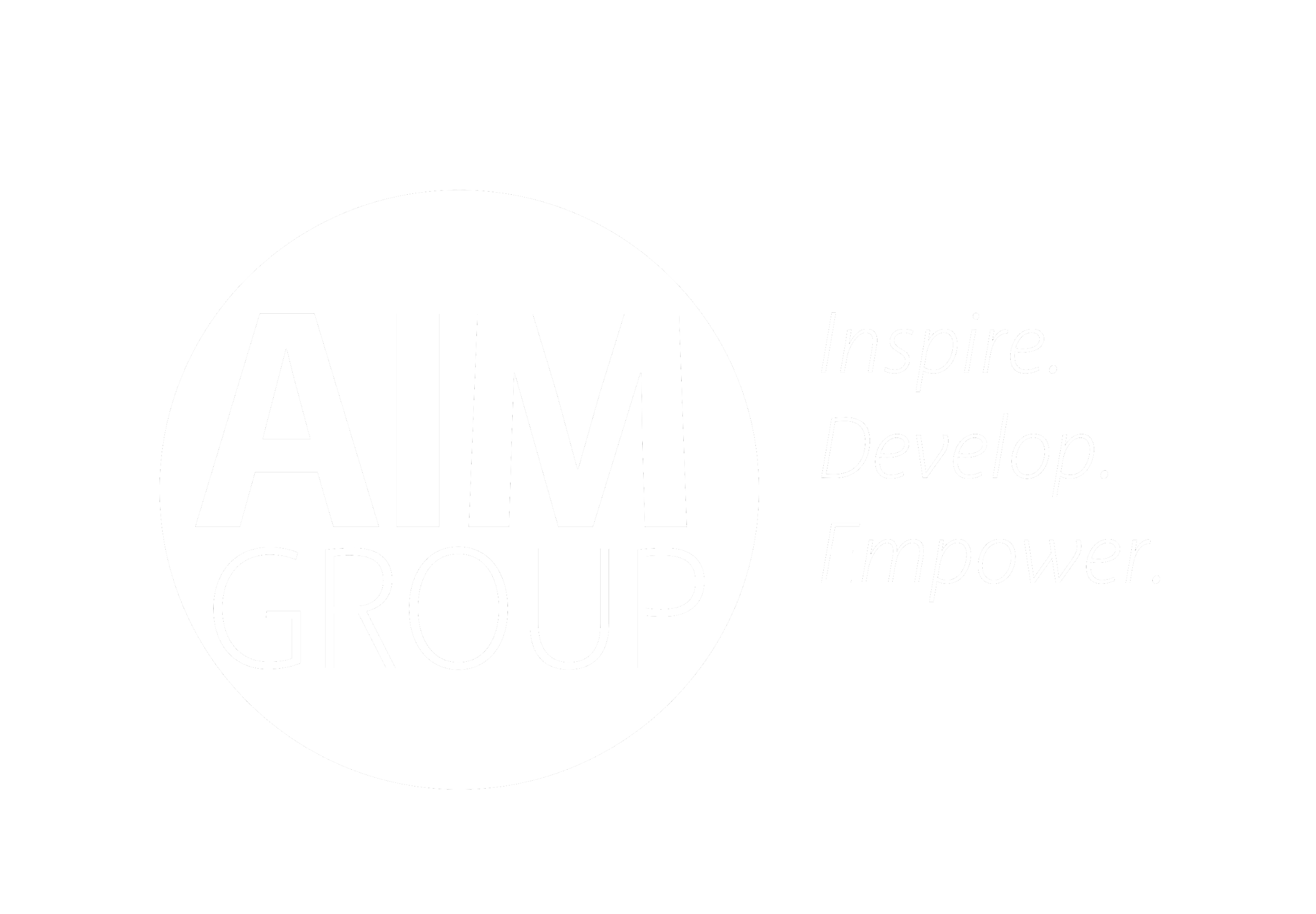 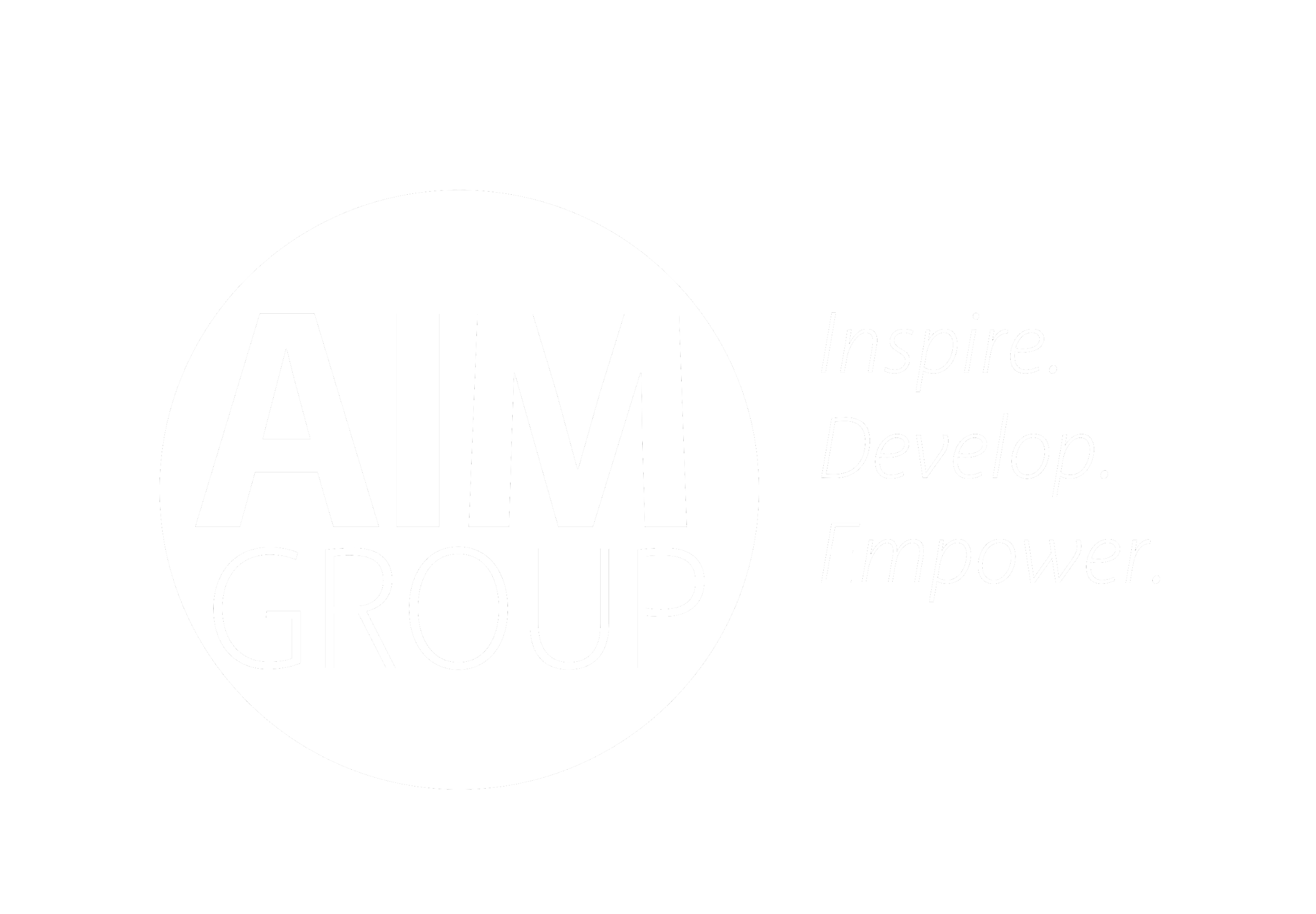 Thank you for watching 
this presentation!
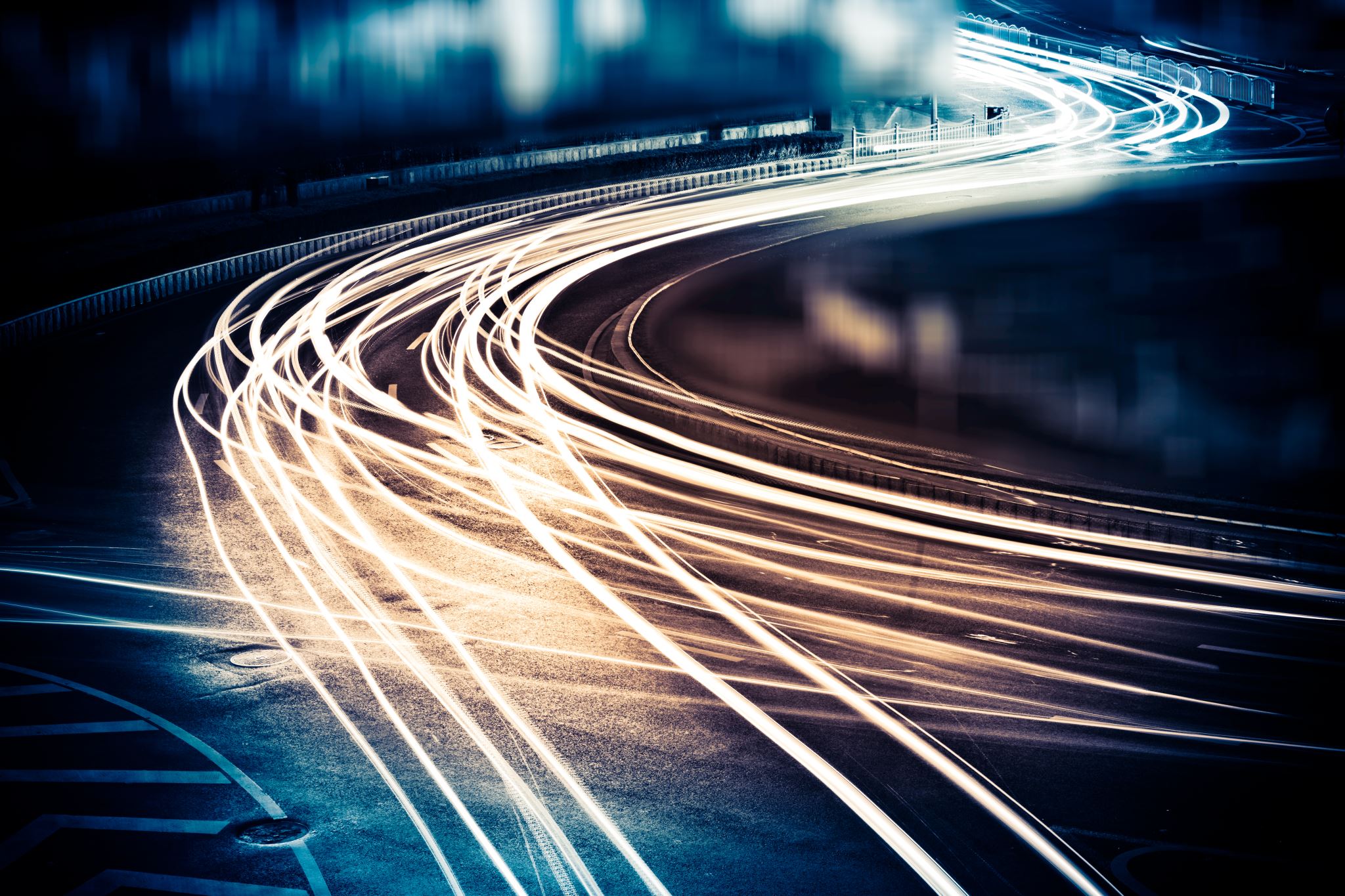 Applying for Apprenticeships
Kiera Twomey- an apprentice’s persepective
An apprenticeship is a system of training a new generation of practitioners of a trade or profession with on-the-job training and often some accompanying study (classroom work and reading).
There are three key different apprenticeship types, which relates to the level of study the apprenticeship will entail; 
Intermediate (Level 2) Apprenticeships; The intermediate apprenticeship is the first level of the modern apprenticeship. These schemes are aimed at 16 year olds, and can last anywhere between 12-18 months.
Higher (Level 4/5) Apprenticeships; Higher apprenticeships, also referred to as level 4 or level 5 apprenticeships, are designed for school leavers aged 18 or above. These types of apprenticeships can last anywhere between three to four years. The academic modules are usually spent in a further or higher education institution; the rest of a higher apprentice’s time is spent working for a company.
Degree Apprenticeships (Level 6/7) ; Degree apprenticeships are the newest type of apprenticeship, introduced in March 2015. These programmes have been created through a collaboration between universities and the Tech Partnership. Degree apprenticeships are similar in structure to lower level apprenticeships. An apprentice will work on a full-time basis for a company, and study part-time at university on the side. At the end of the apprenticeship, they will be awarded with a bachelor’s or master’s degree. These schemes can last anywhere between three to five years, and apprentices are paid a salary for the duration. Degree apprenticeships are also tuition-free!
The benefits of an apprenticeship
Earn while you learn
Usually guaranteed a job at the end 
Putting your learning into practice
Fun & interesting; every day is different
They pay for your tuition fees (a minimum of £9,ooo per year for degrees!)
Applying for apprenticeships
First of all, you need to find the apprenticeship that is right for you; unifrog is a great place to start! 
Applying for apprenticeships is a bit like applying for a job; you will usually need to fill in forms online & a lot of them depend upon your grades. 99% of the time you will also need a C grade of equivalent in GCSE Maths & English. 
There is then the interview process; these tend to be rigorous and have many different stages. Although I did not go through the interview process in order to secure my place, I know the interview process included; 
A phone call interview
A one to one interview in the office
An assessment day; English & Maths basic skills tests
Team board meetings
Top Tips for Applying
Be Yourself! 
Personality and enthusiasm! 
Be Prepared! Do your research; 
Knowledge of the industry; Passion for the industry and a level of commercial awareness is important.
What do you know about the role you have applied for?
The Application
Strong communication skills! Written and verbal 
Check, check and check again! Spelling, grammar and punctuation – critical friend
Tailor your CV
Your CV should highlight who you are and what you can do and your cover letter should express your motivation and provide an insight into the kind of person you are.
Strengthening your application
WORK EXPERIENCE!!! Get your foot in the door and show an interest in the company. Going back for multiple placements is also very beneficial – it proves a level of commitment. It also benefits you! You can get a feel for the company and whether it is one you can see yourself working for, as well as gaining first hand experience of what the job would be like, allowing you to decide if it is a job for you.

EPQ’s are also a great way to strengthen your application. You may feel as though your chosen subjects do not relate to the apprenticeship you want to do, however an EPQ can be about anything sp this allows you to prove your interest and commitment to your chosen industry.
What can you expect?
Generally, companies tend to hire multiple students, so you will have people who are of the same age as you, in the exact same position, as well as a possible new social circle. 
Usually, you will go to university for one day a week and will then be in the office for the other four days.
You don’t get a day off when uni isn’t in session though! You will be expected to come in on these days, however you will have a certain number of days paid holiday – just like you would do at any other company. 
You will be supported and guided and it will hopefully be the beginning of a career for you!
What support is available at school?Weekly employability workshopsMock interviewsCV surgerySupport for job searchingRegular emails with job vacanciesCover letter supportSteve Cooper Connexions meetingKudosCurriculum Enrichment opportunitiesUnifrog and UCAS websitesPathway advisersEmployability Conference and interactions with employersAlumni support/mentoringCareers fair
What can you do at home:Set up linked in profile,Check and develop social media linksPractise interviewsPrepare interview questionsRecord interests and ideasDiscuss roles- networkOrganise work experience
If you only look at 5 websites:www.ratemyapprenticeship.co.ukwww.apprenticeships.gov.ukwww.getmyfirstjob.co.ukhttps://kudos.cascade.co.ukwww.theaimgroup.co.uk
Any questions?
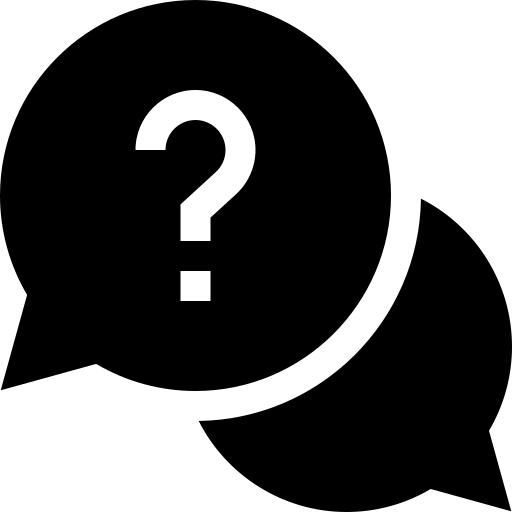 35
[Speaker Notes: Presenter notes
Activity idea: Offer a small box of chocolates / packet of sweets for whoever has the best question


Do you have any questions?]